TIẾNG VIỆT 1
Tập 2
Tuần 25
Bài 131: oanh – oach
Bài 131:  oanh oach
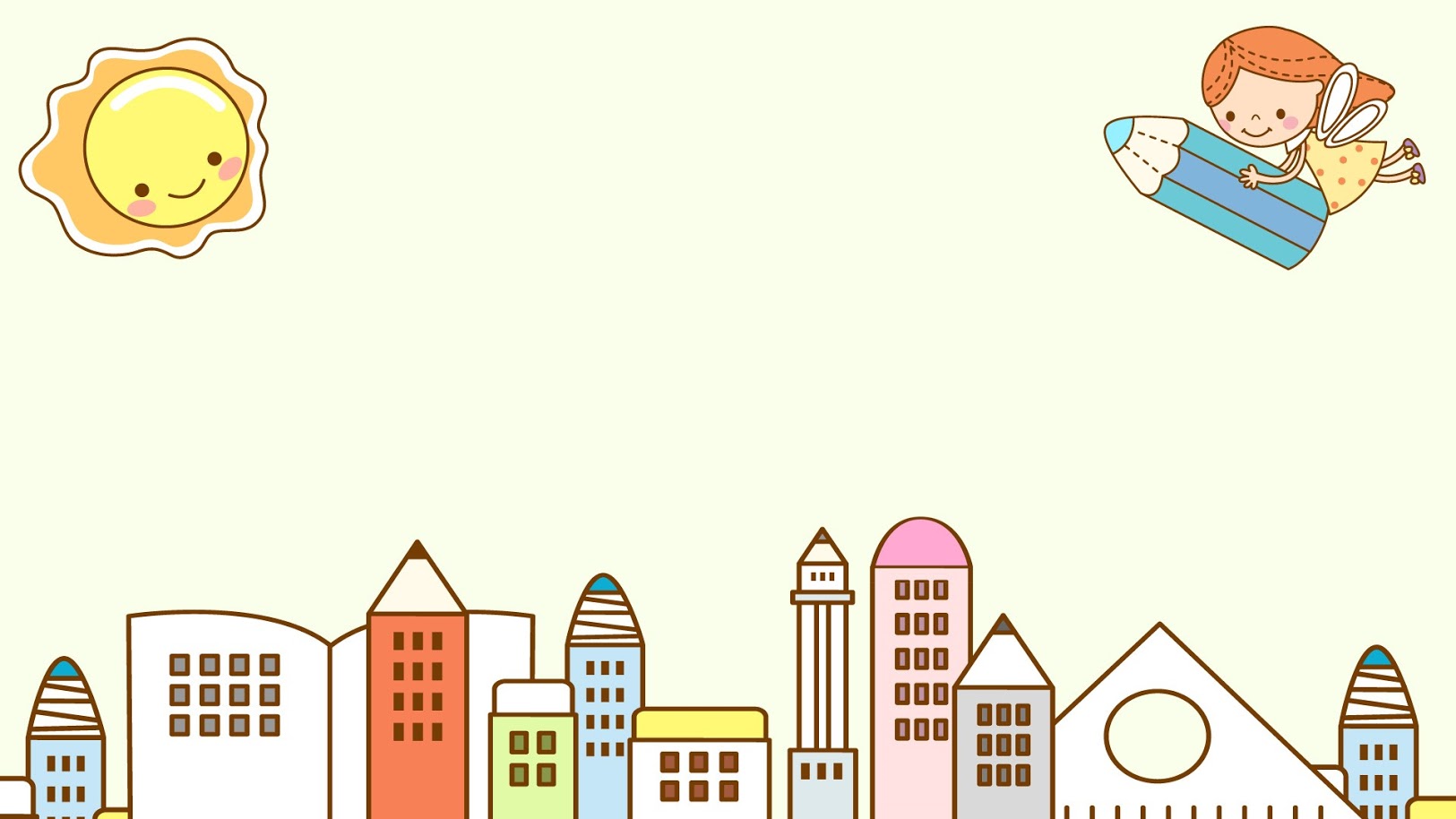 oanh
oach
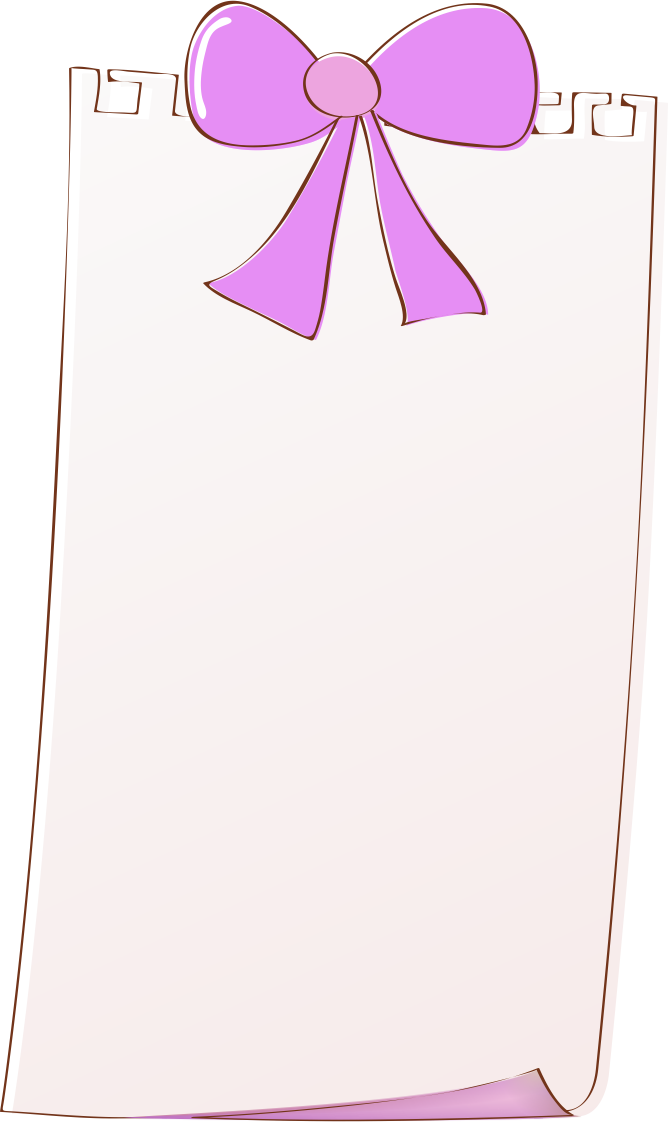 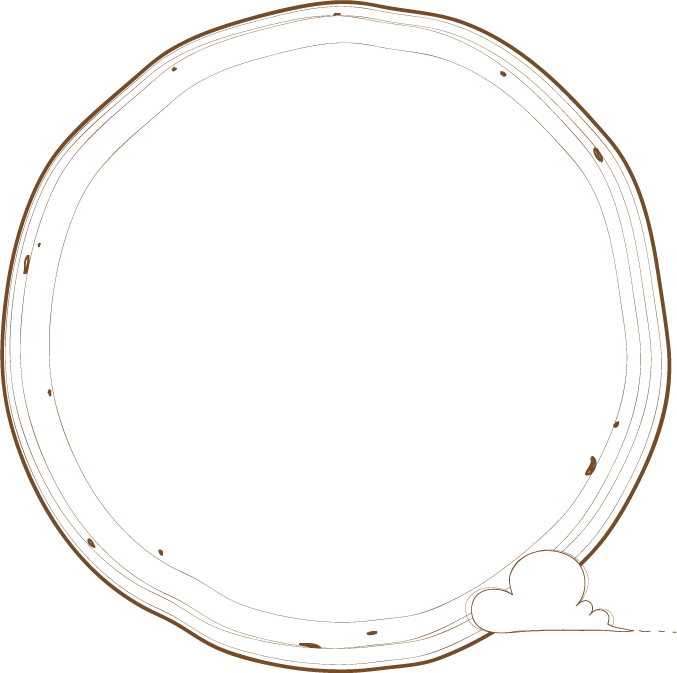 So sánh: 
oanh - oach
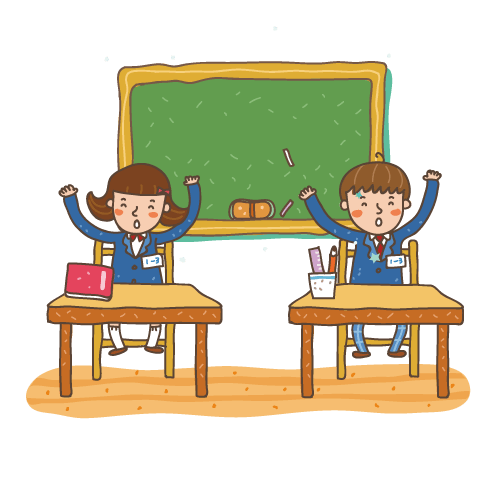 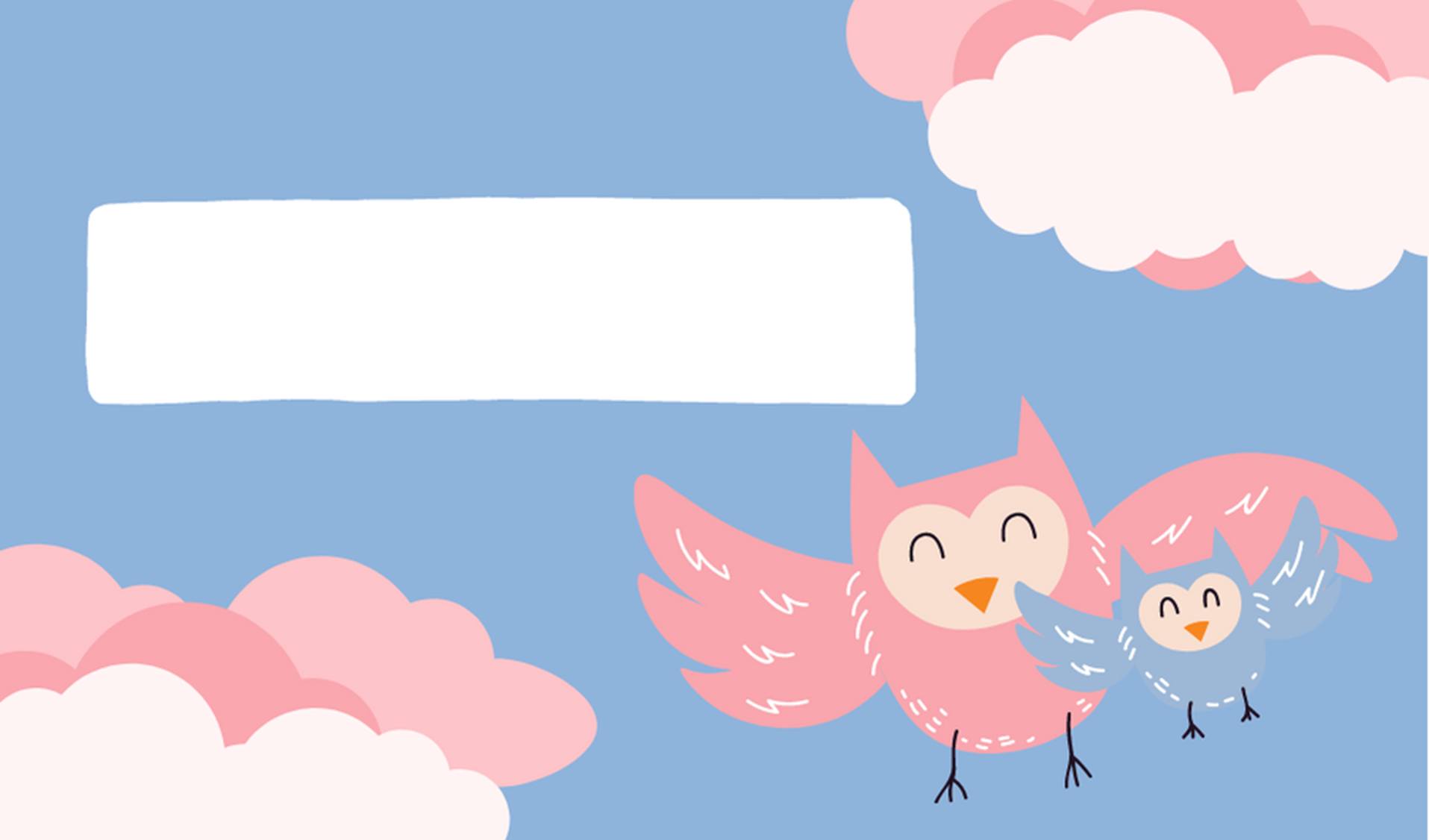 KHÁM PHÁ
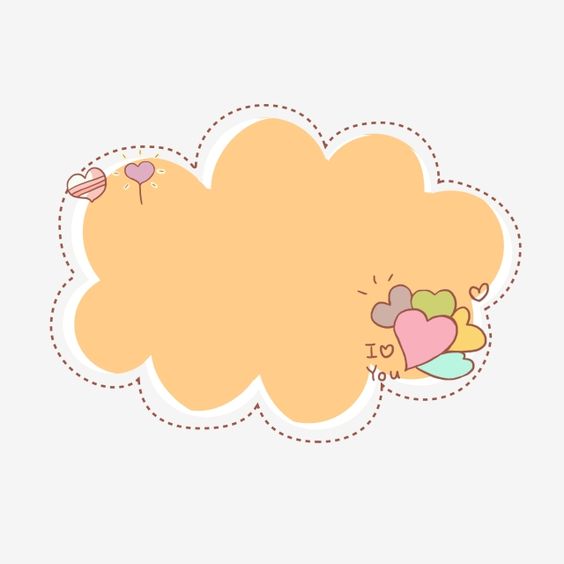 1. Làm quen
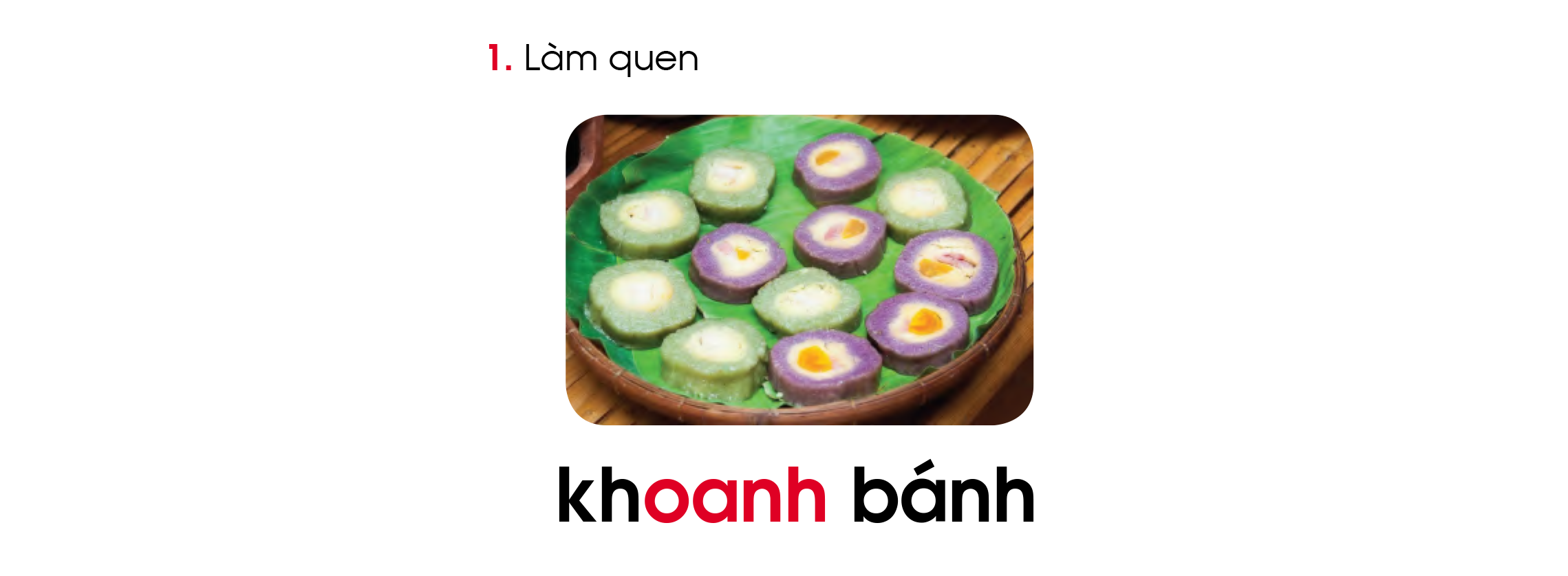 khoanh bánh
oanh
oanh
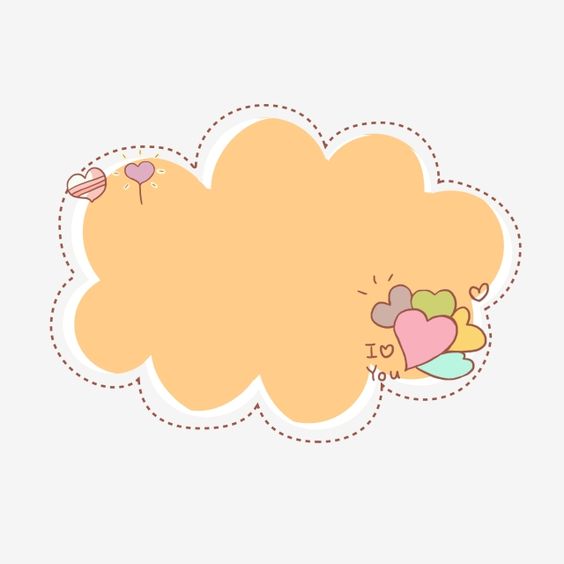 1. Làm quen
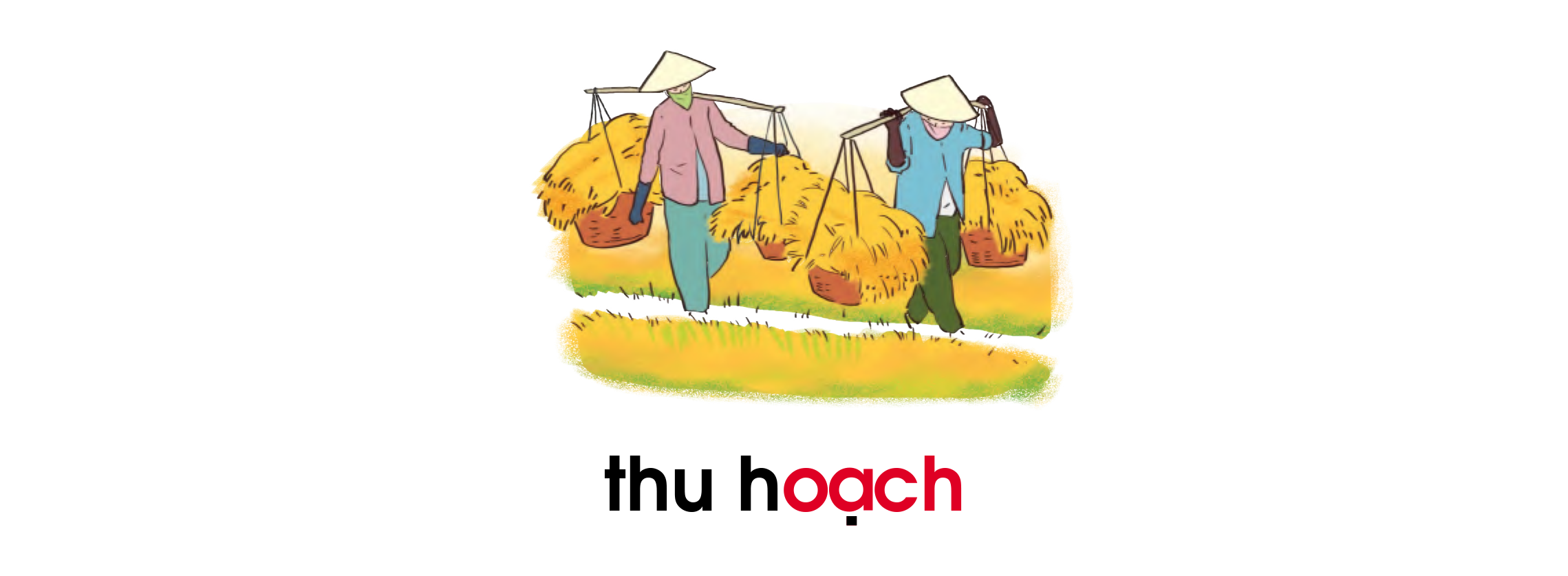 thu hoạch
oach
oach
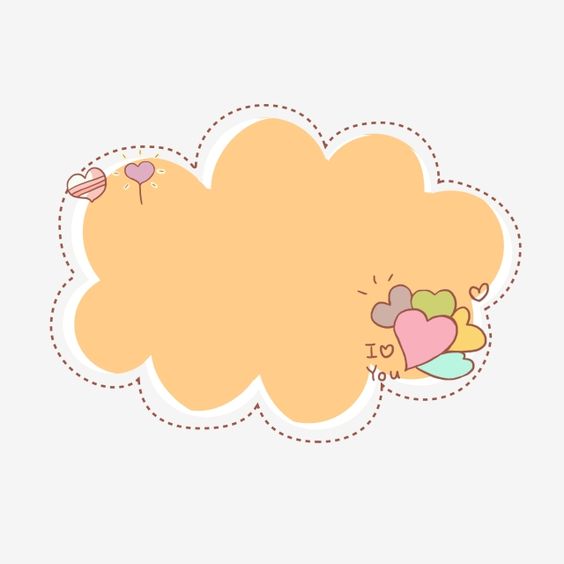 Bảng gài
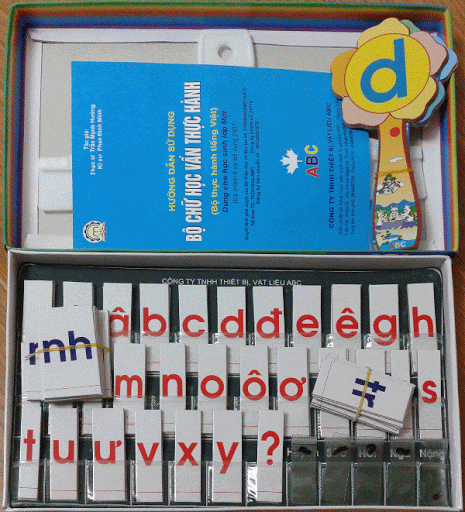 oanh
khoanh bánh
oach
thu hoạch
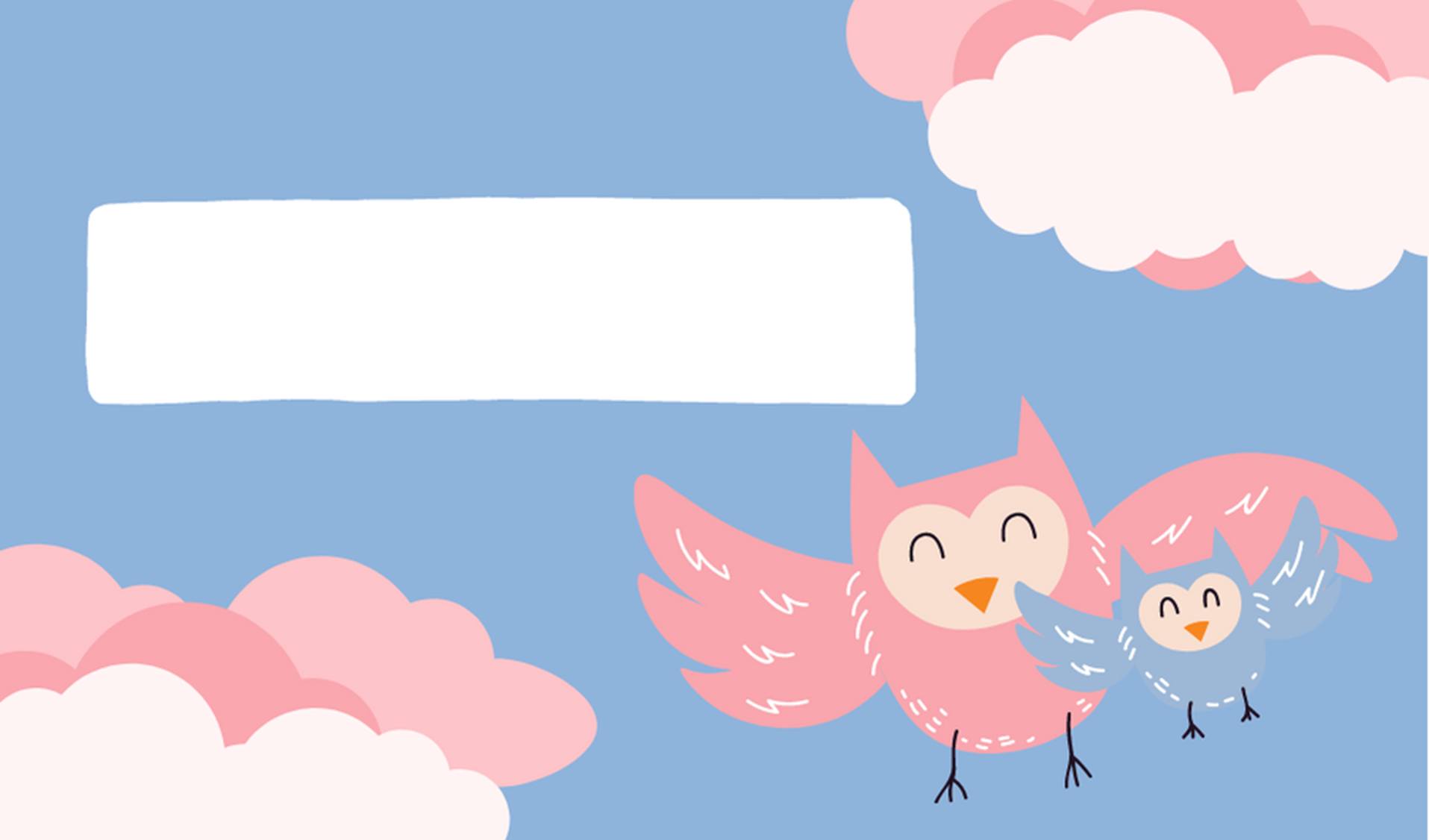 2. LUYỆN TẬP
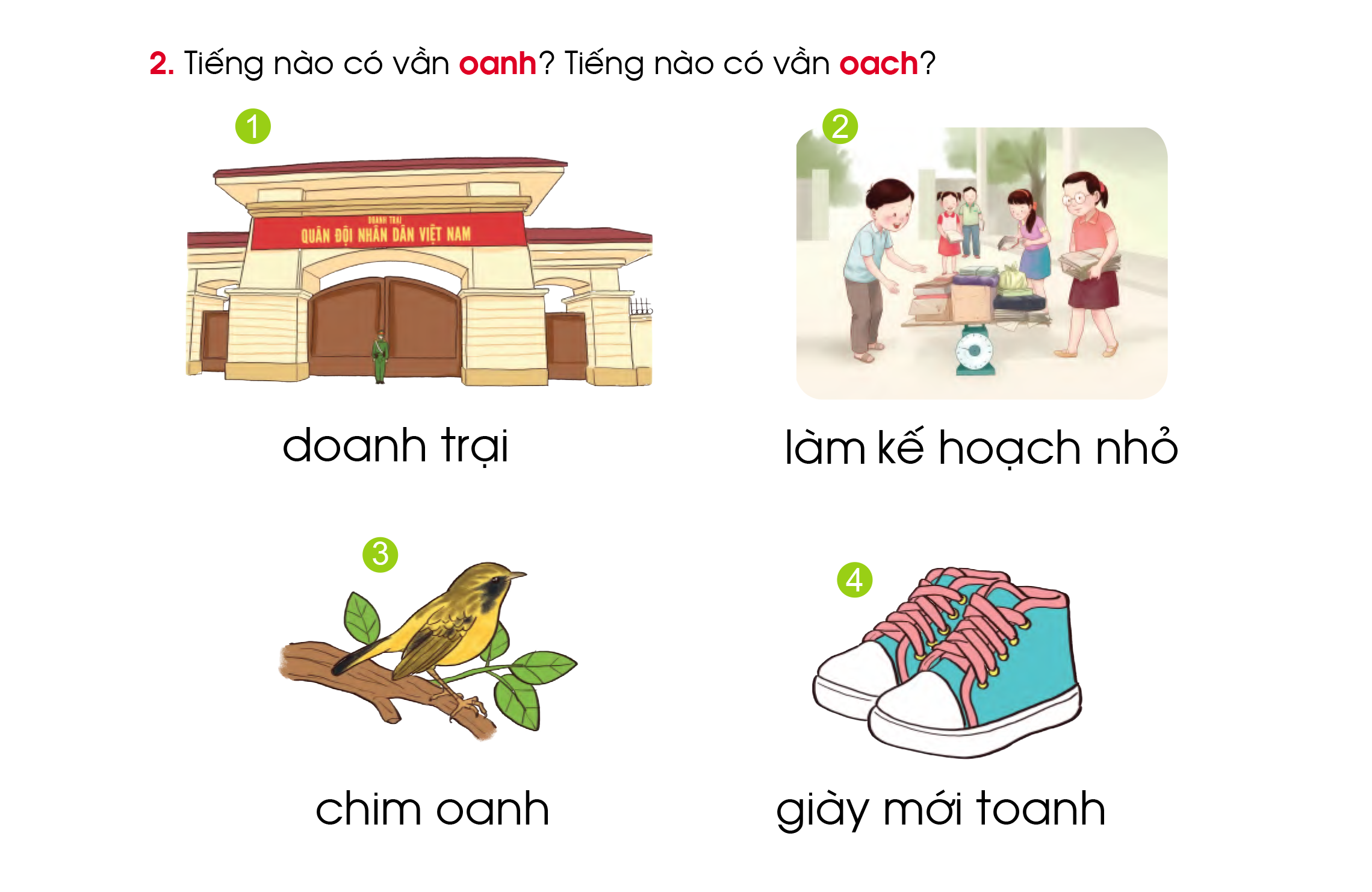 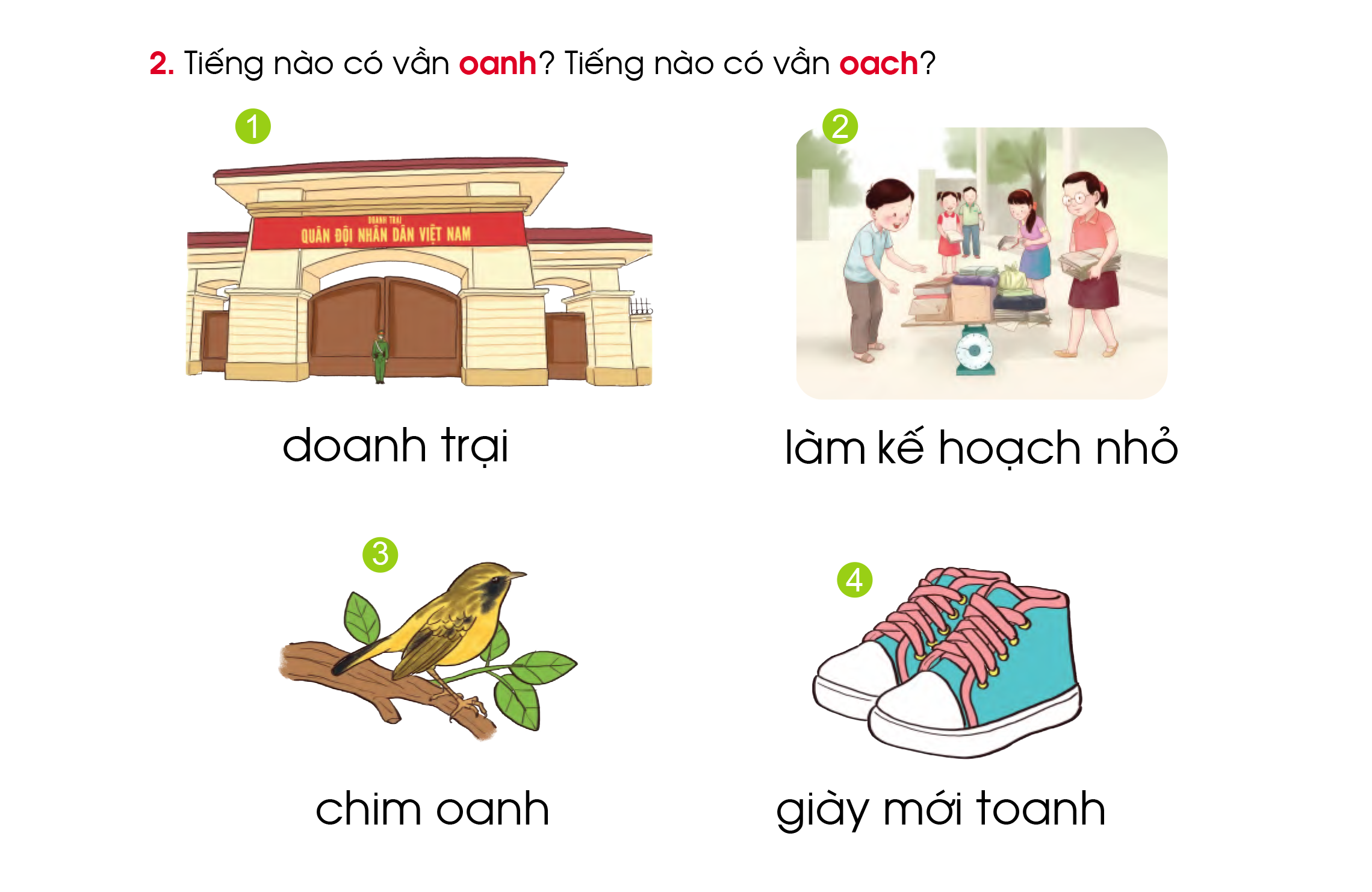 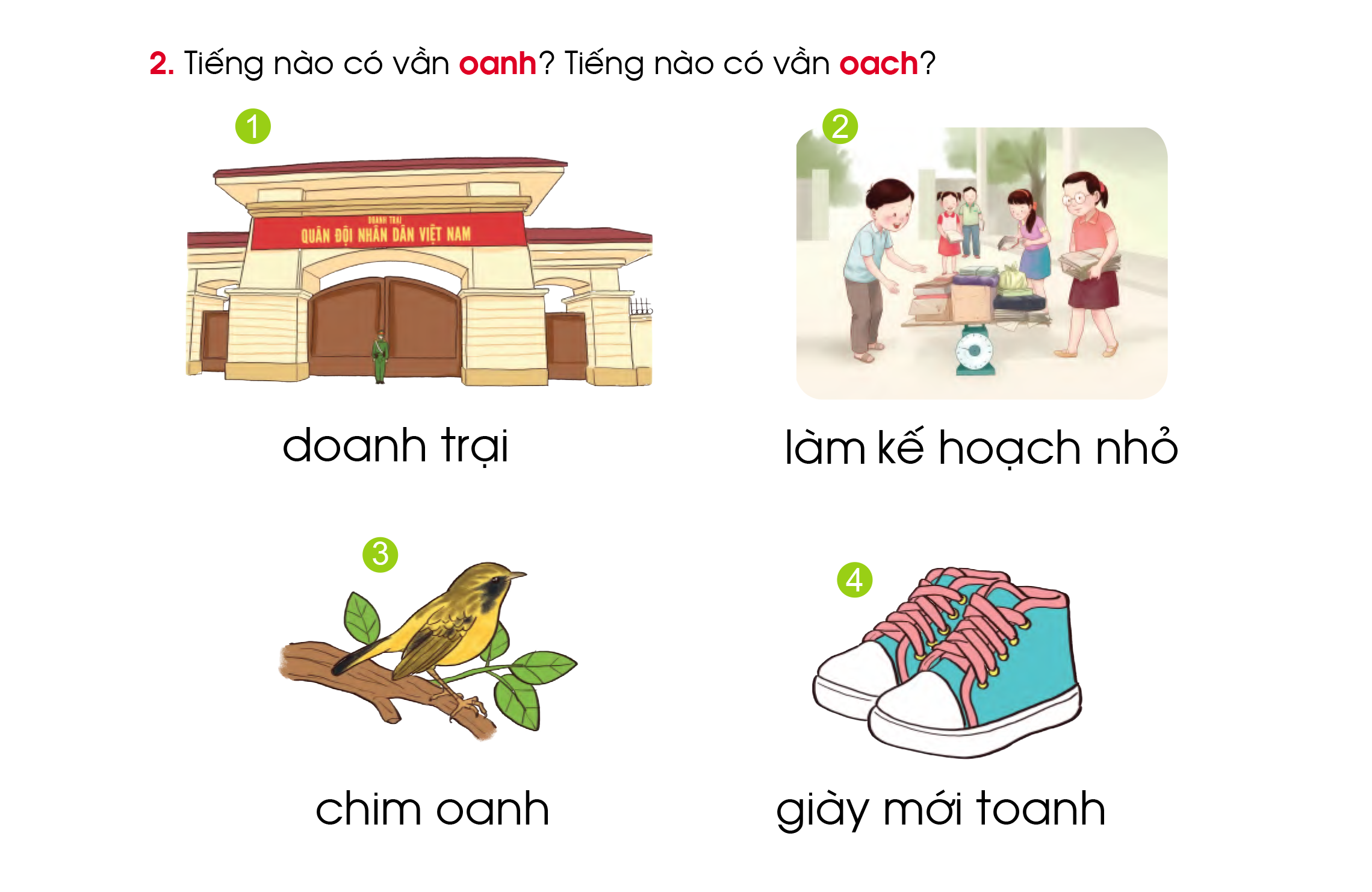 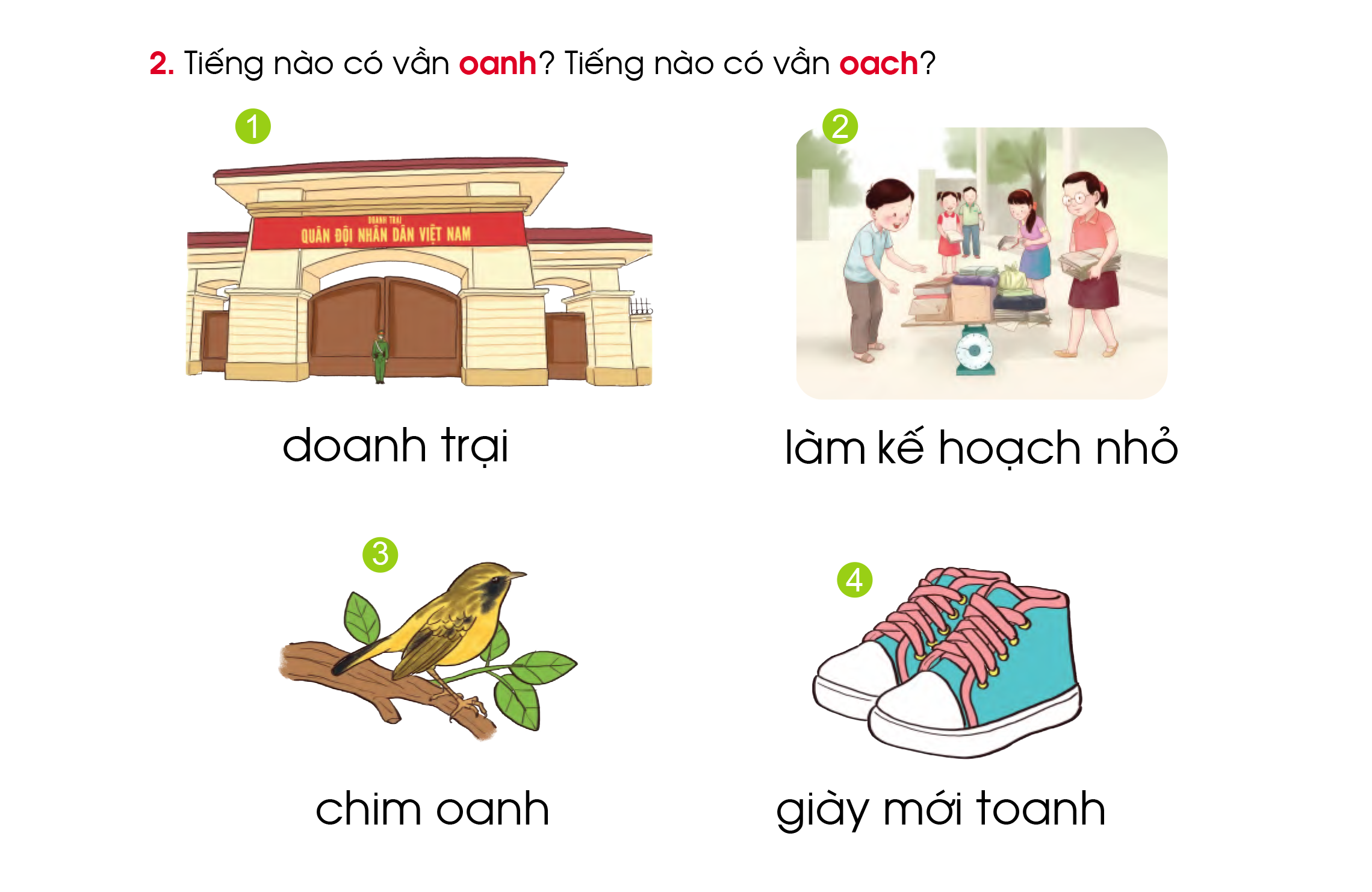 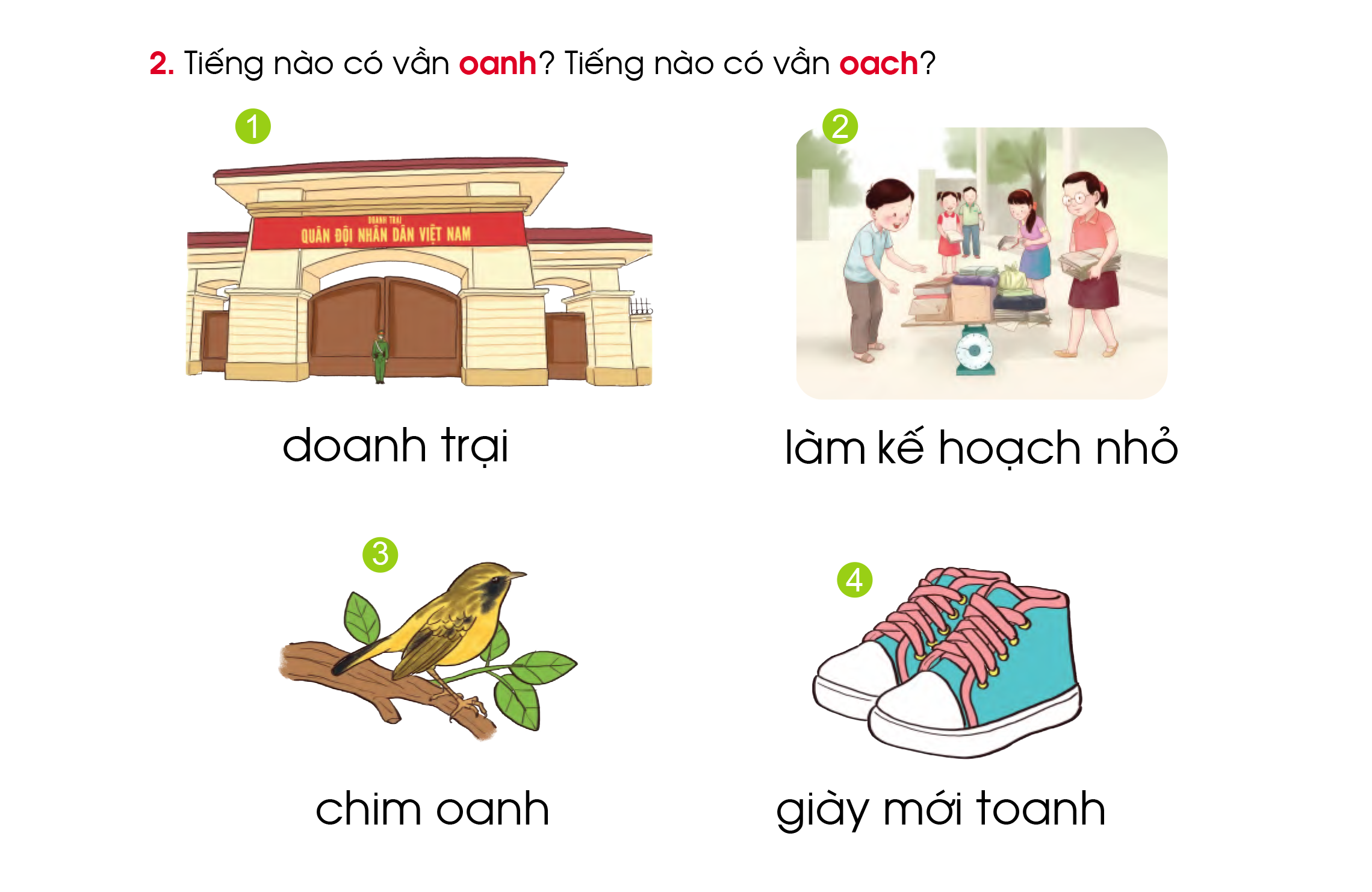 [Speaker Notes: Thầy cô bấm từng ảnh để hiện ra đáp án]
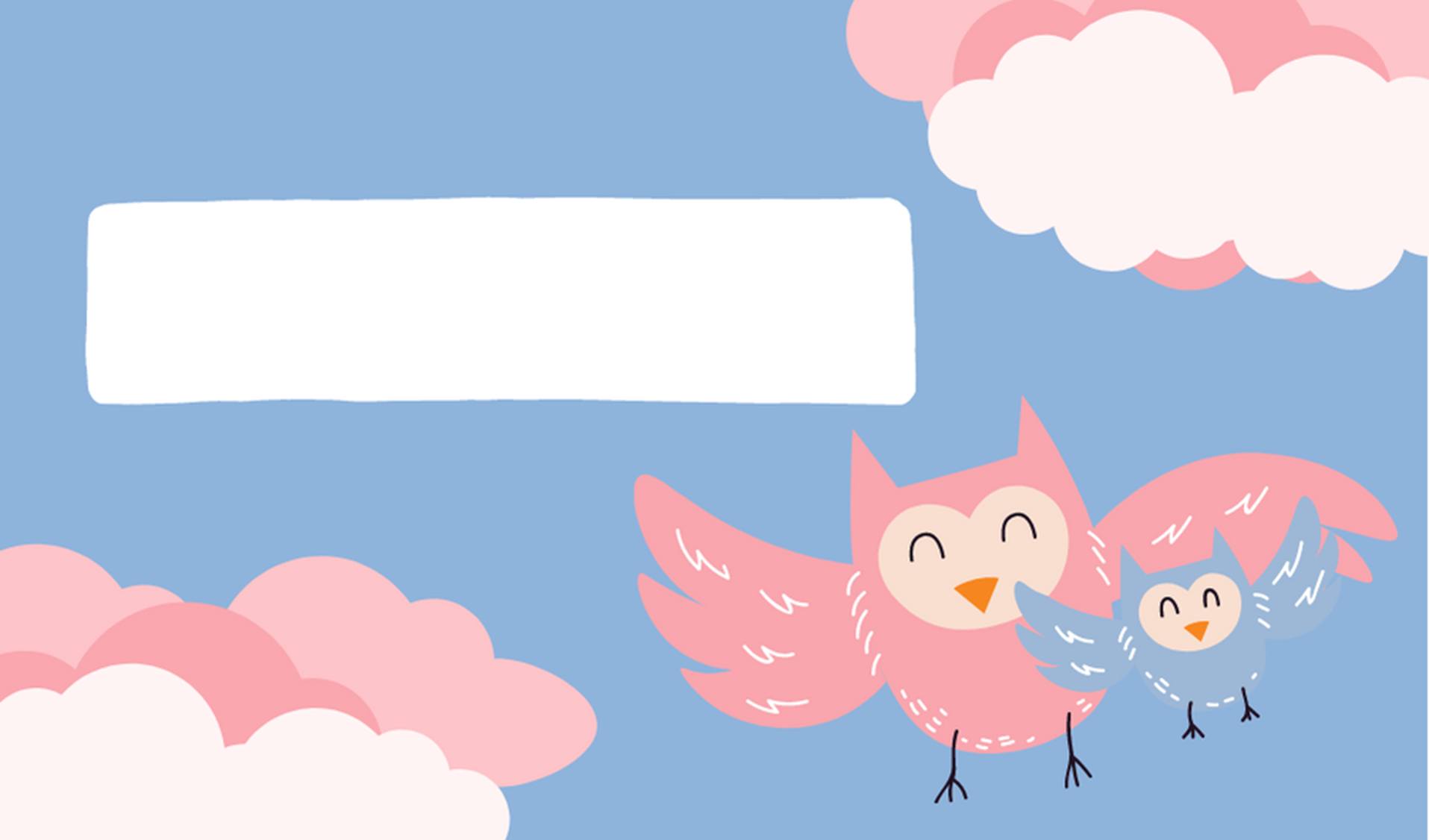 3. TẬP ĐỌC
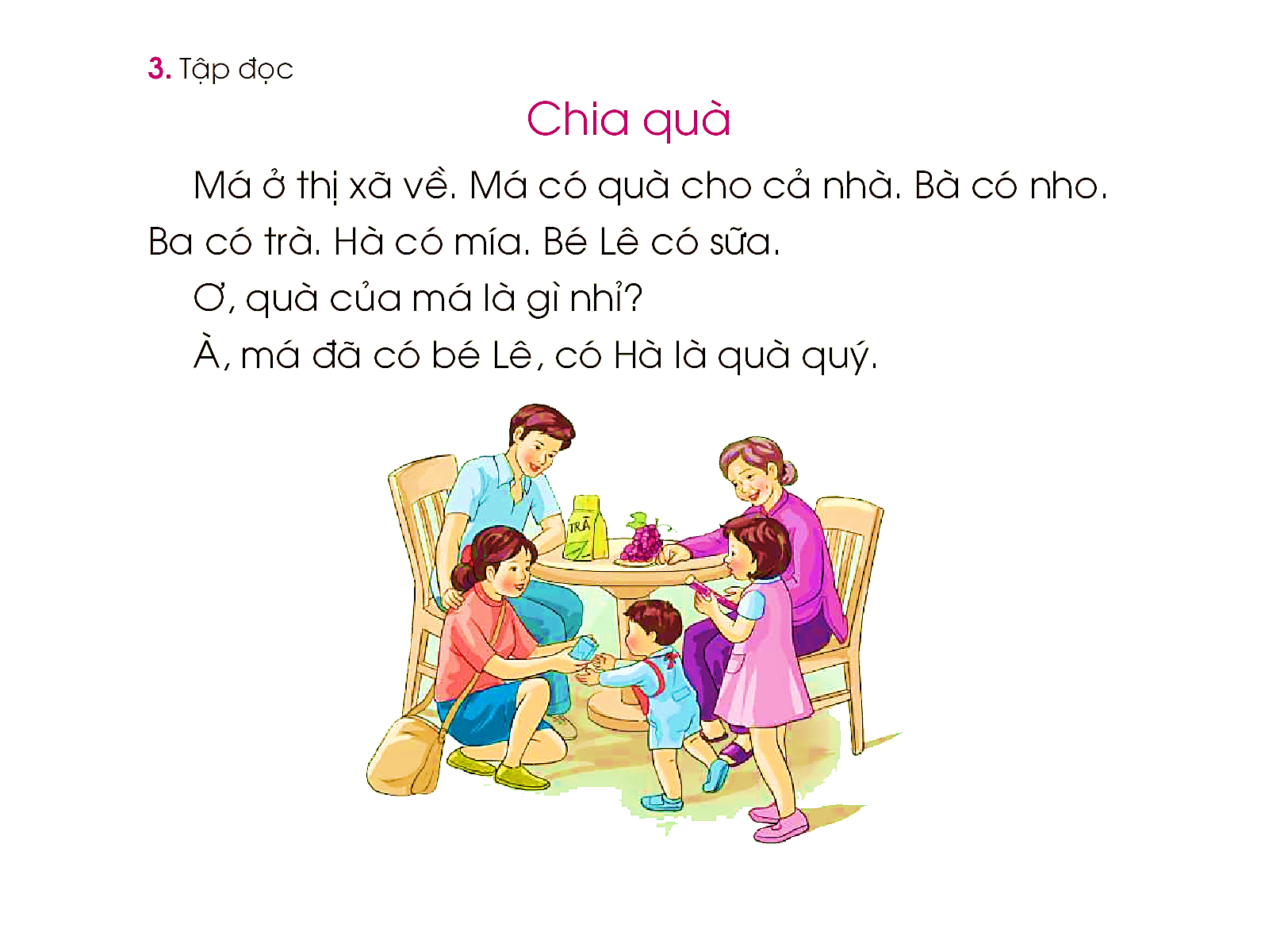 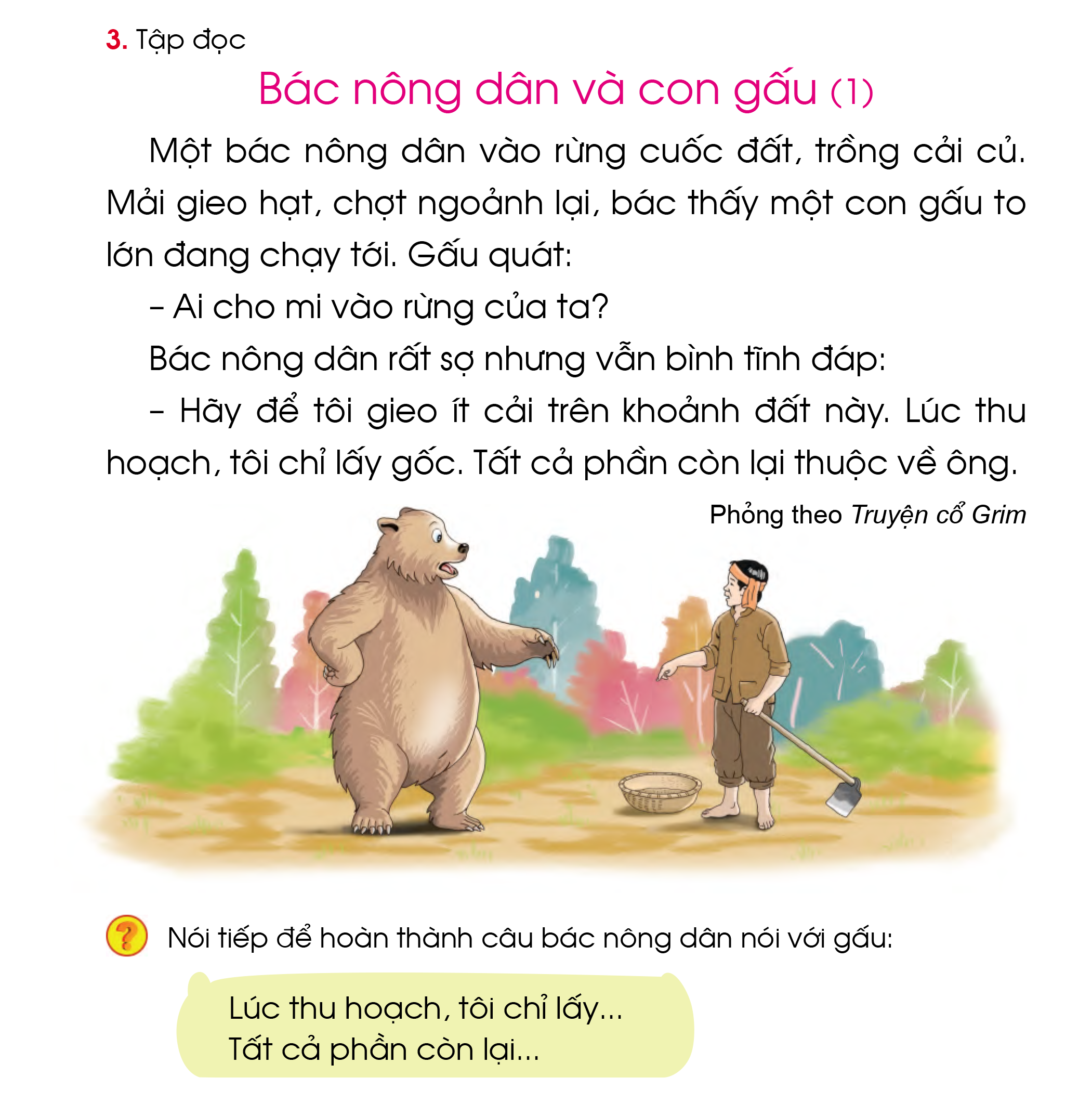 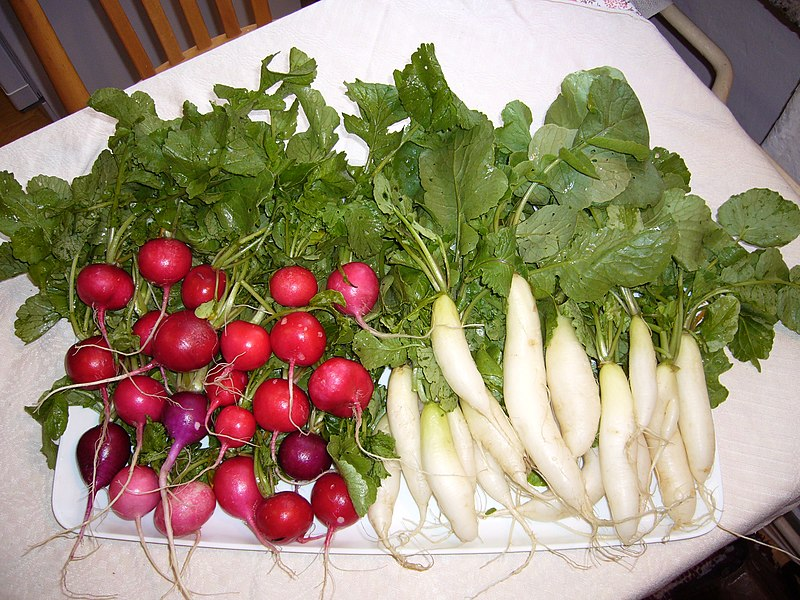 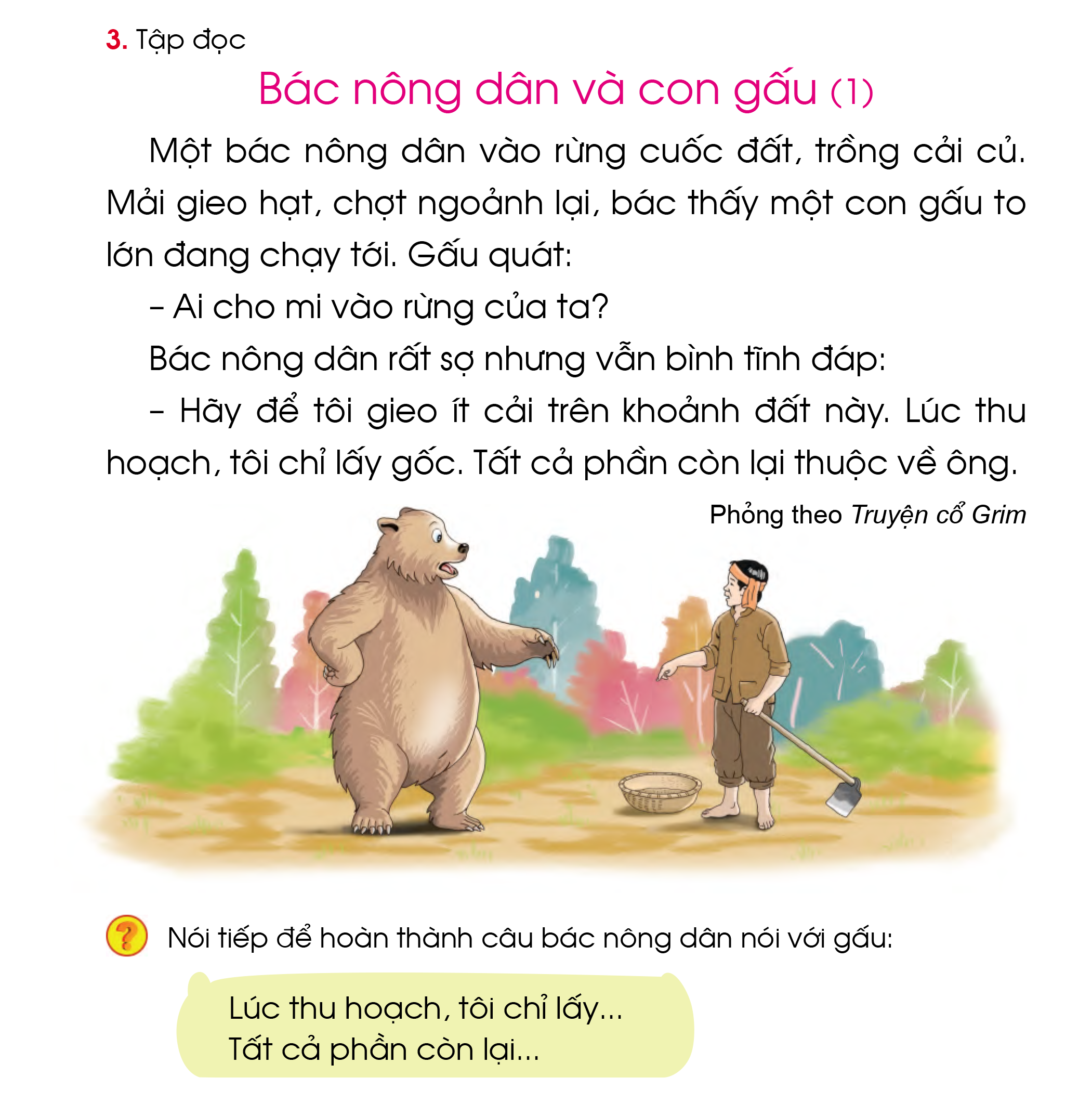 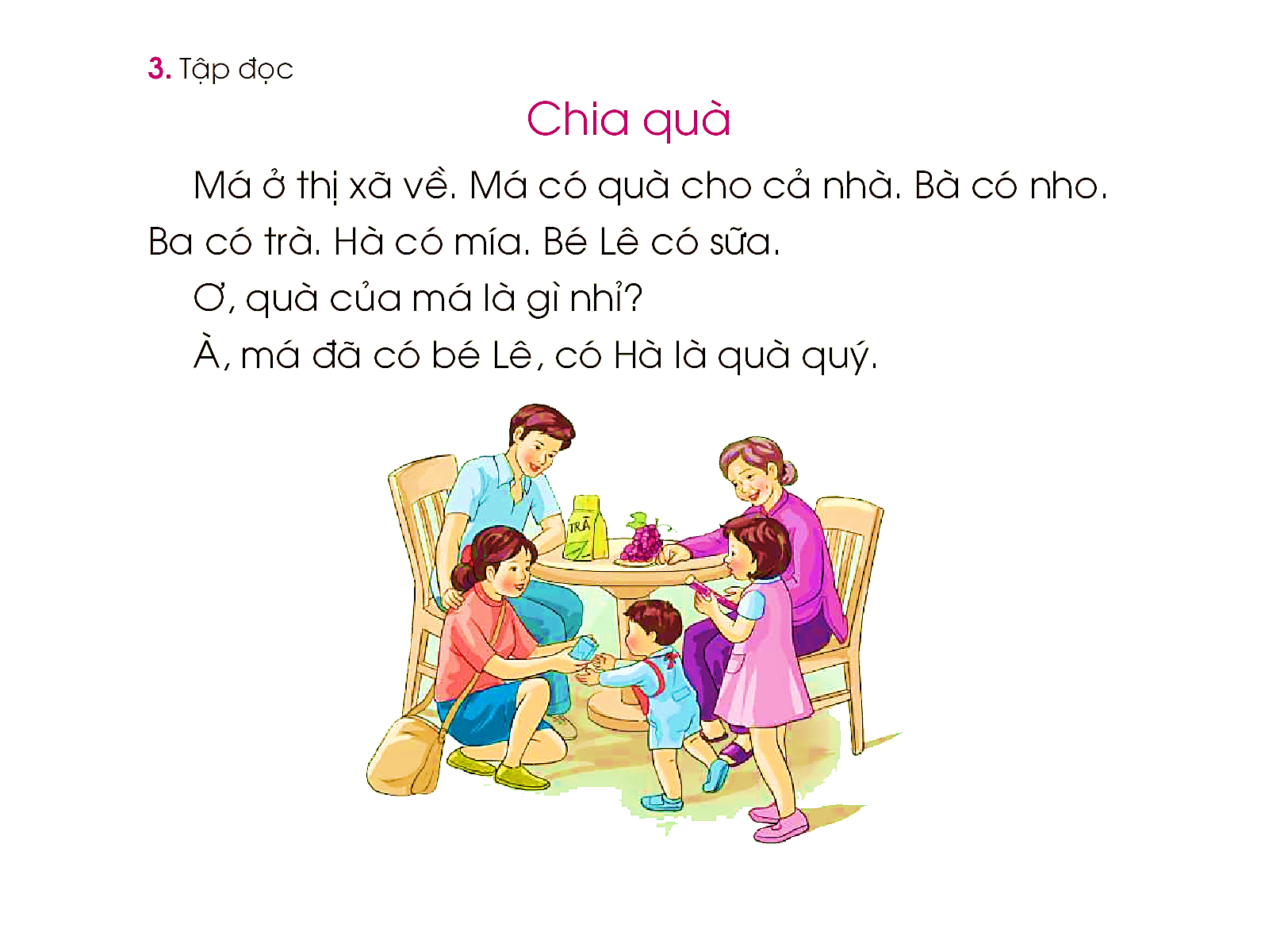 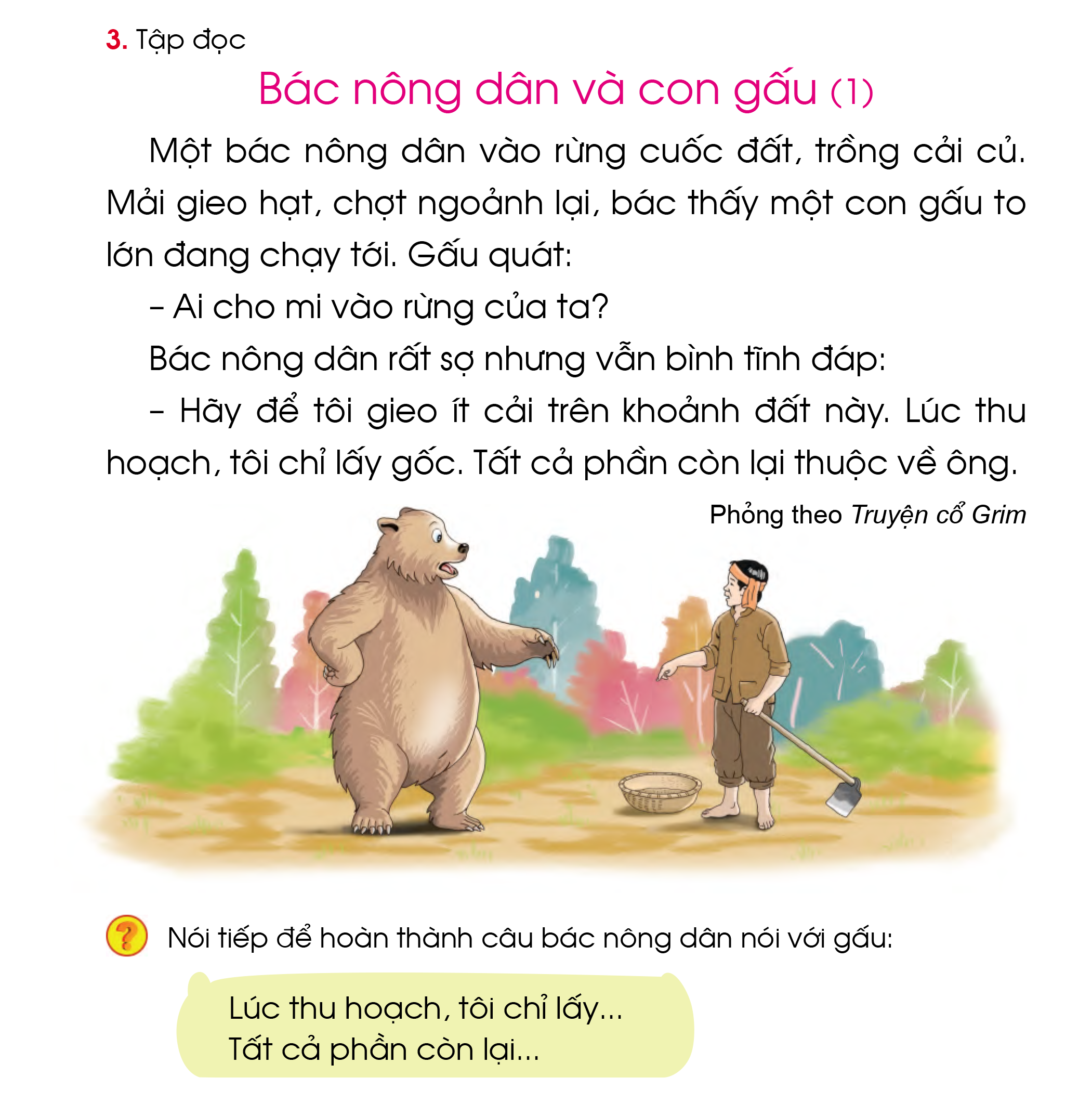 1
2
3
4
5
7
6
8
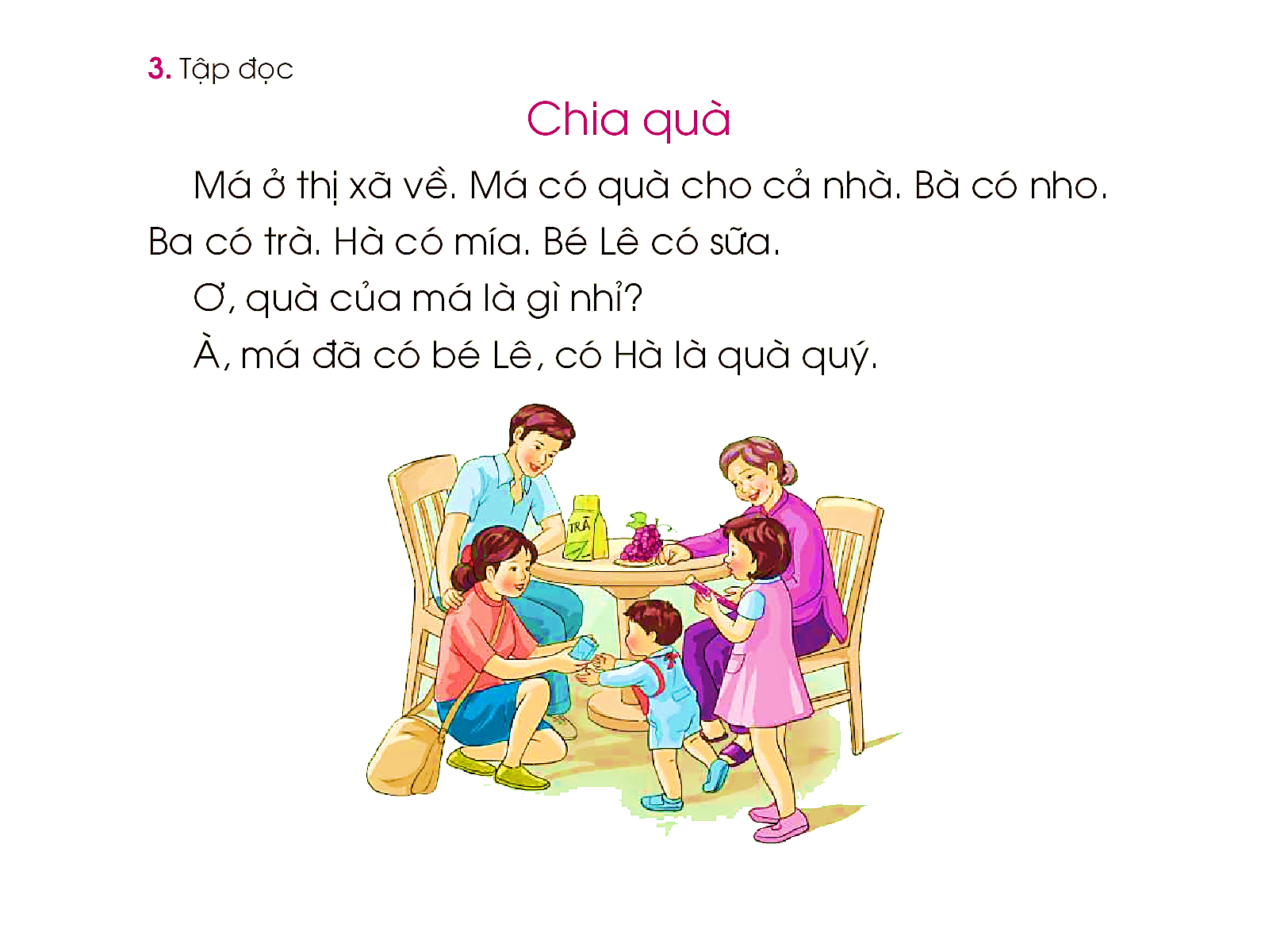 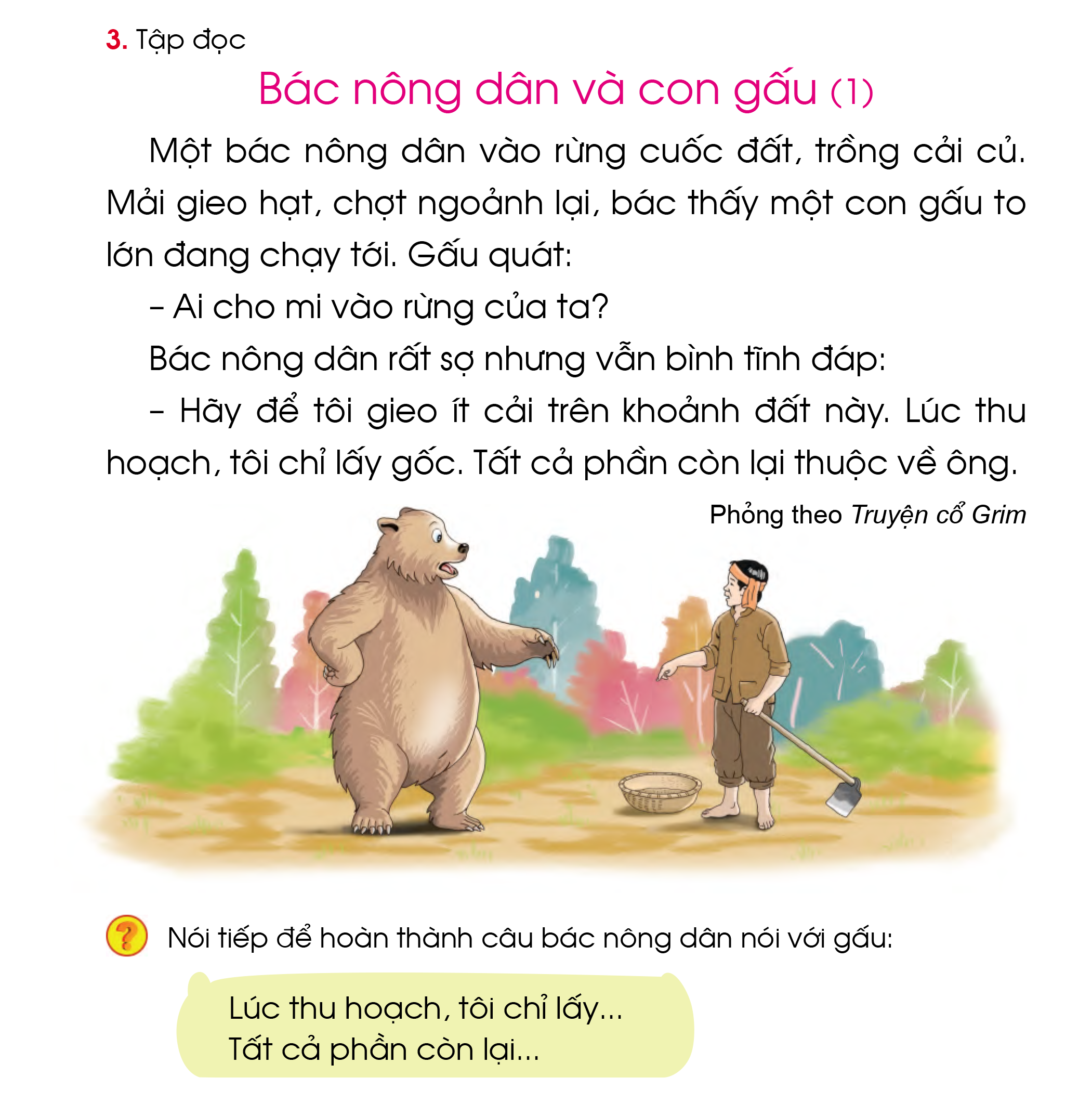 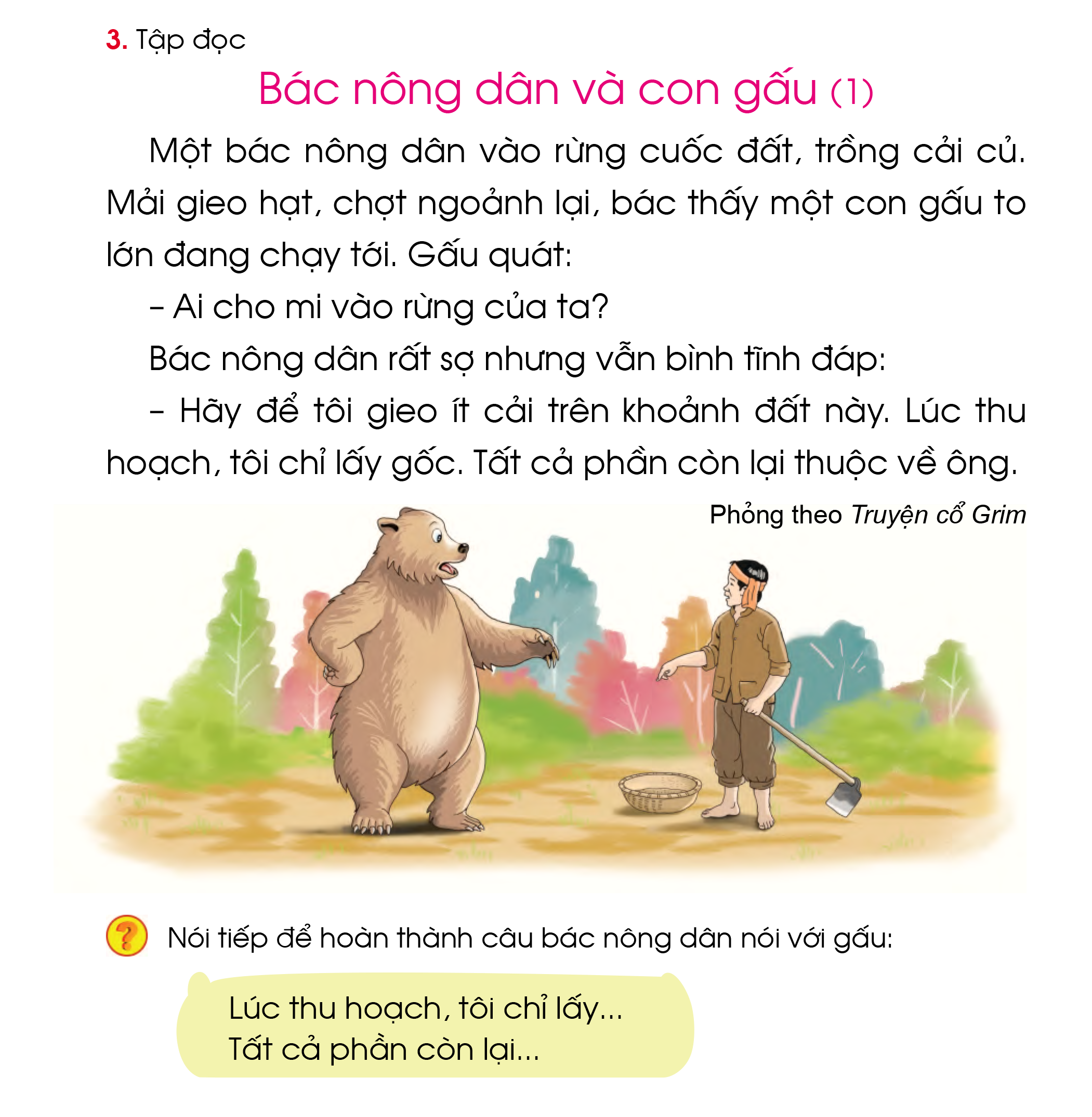 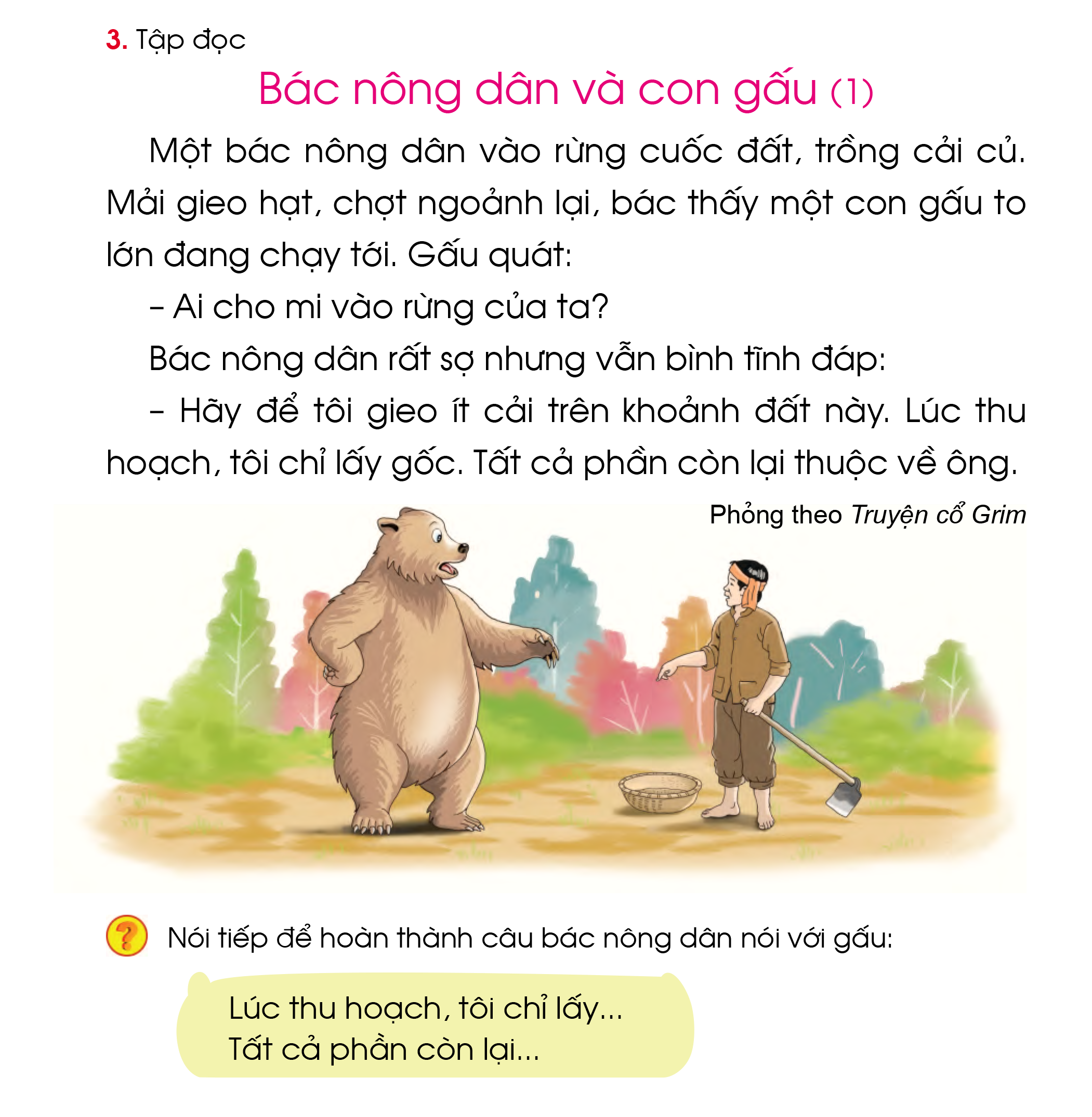 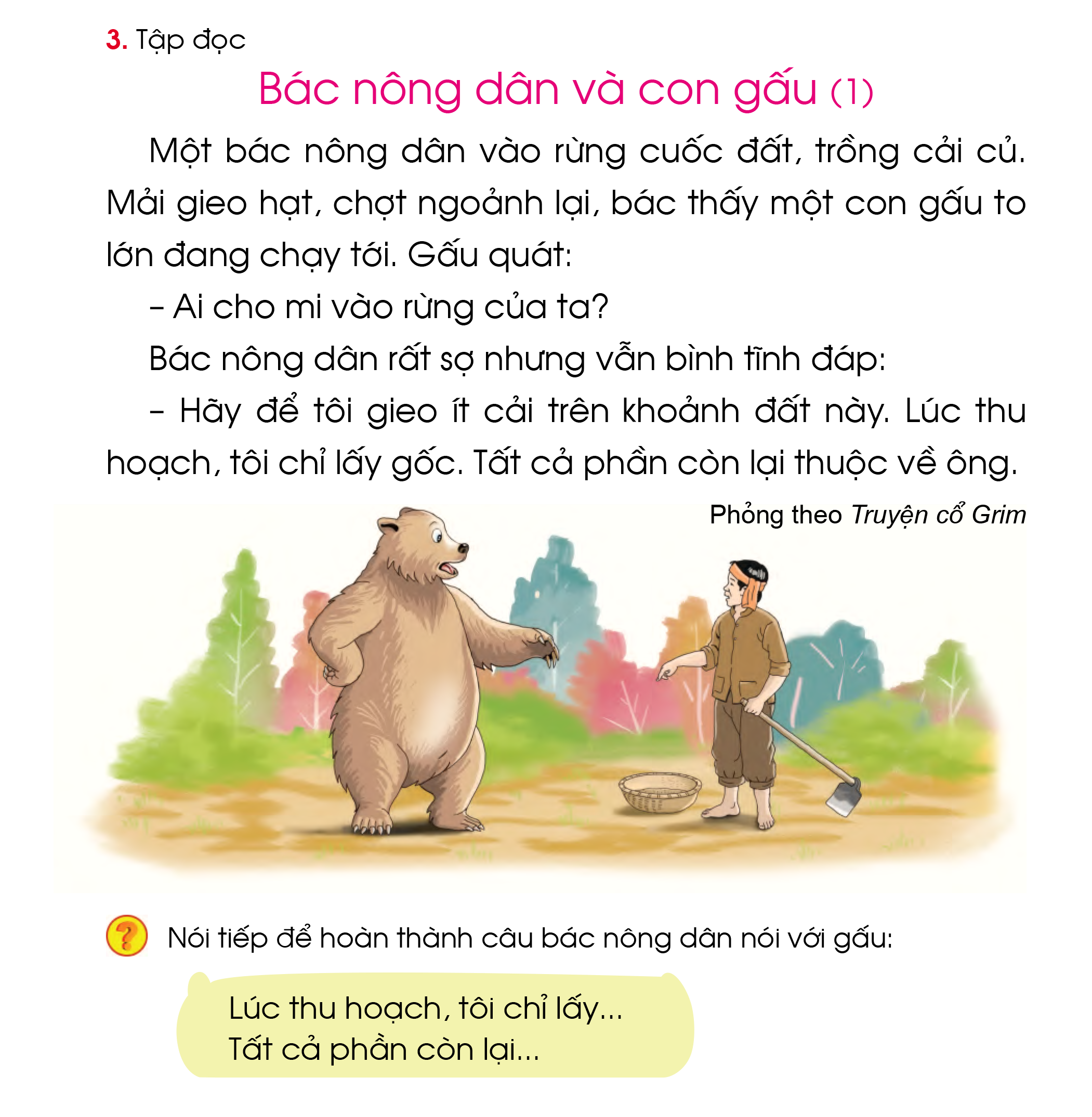 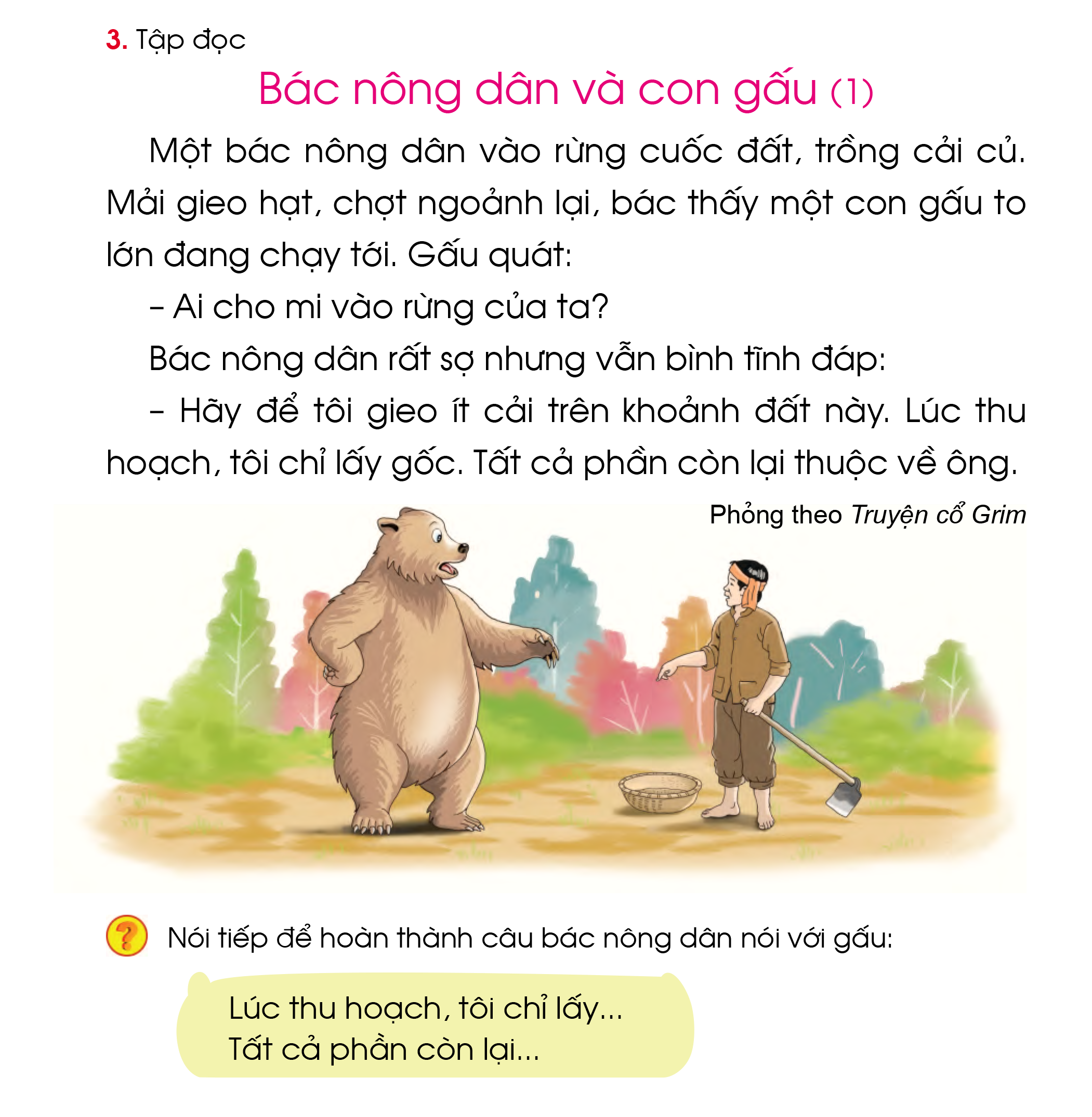 Người dẫn truyện:
Gấu:
Bác nông dân:
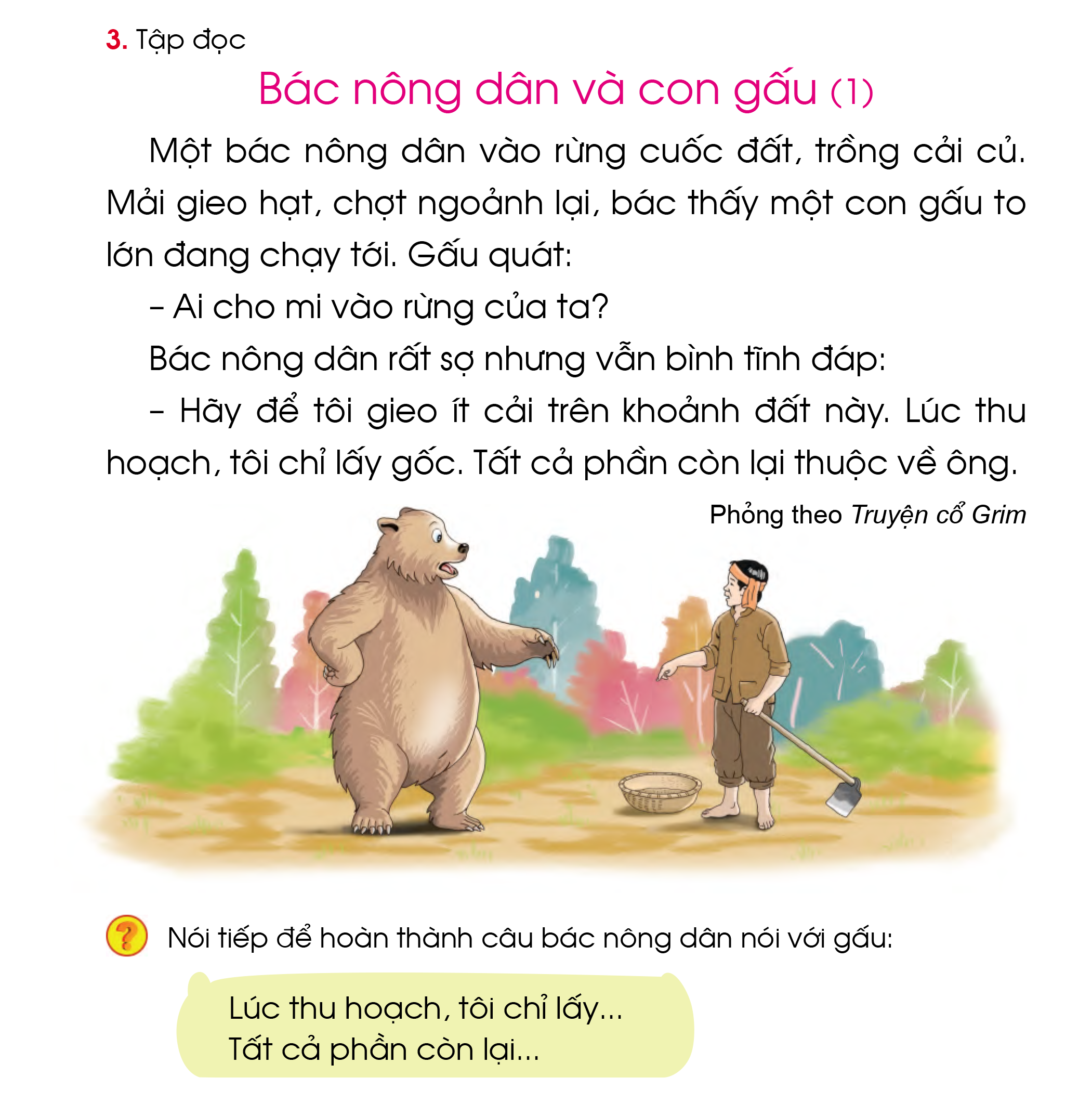 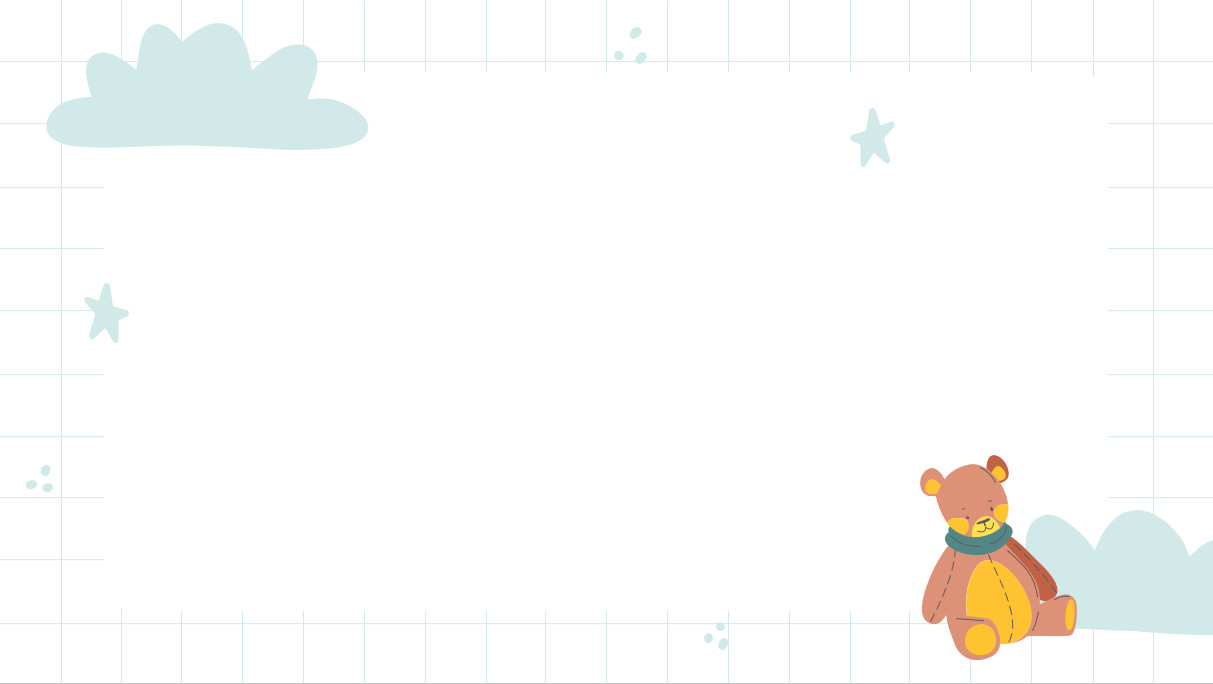 Tìm hiểu bài
gốc
thuộc về ông
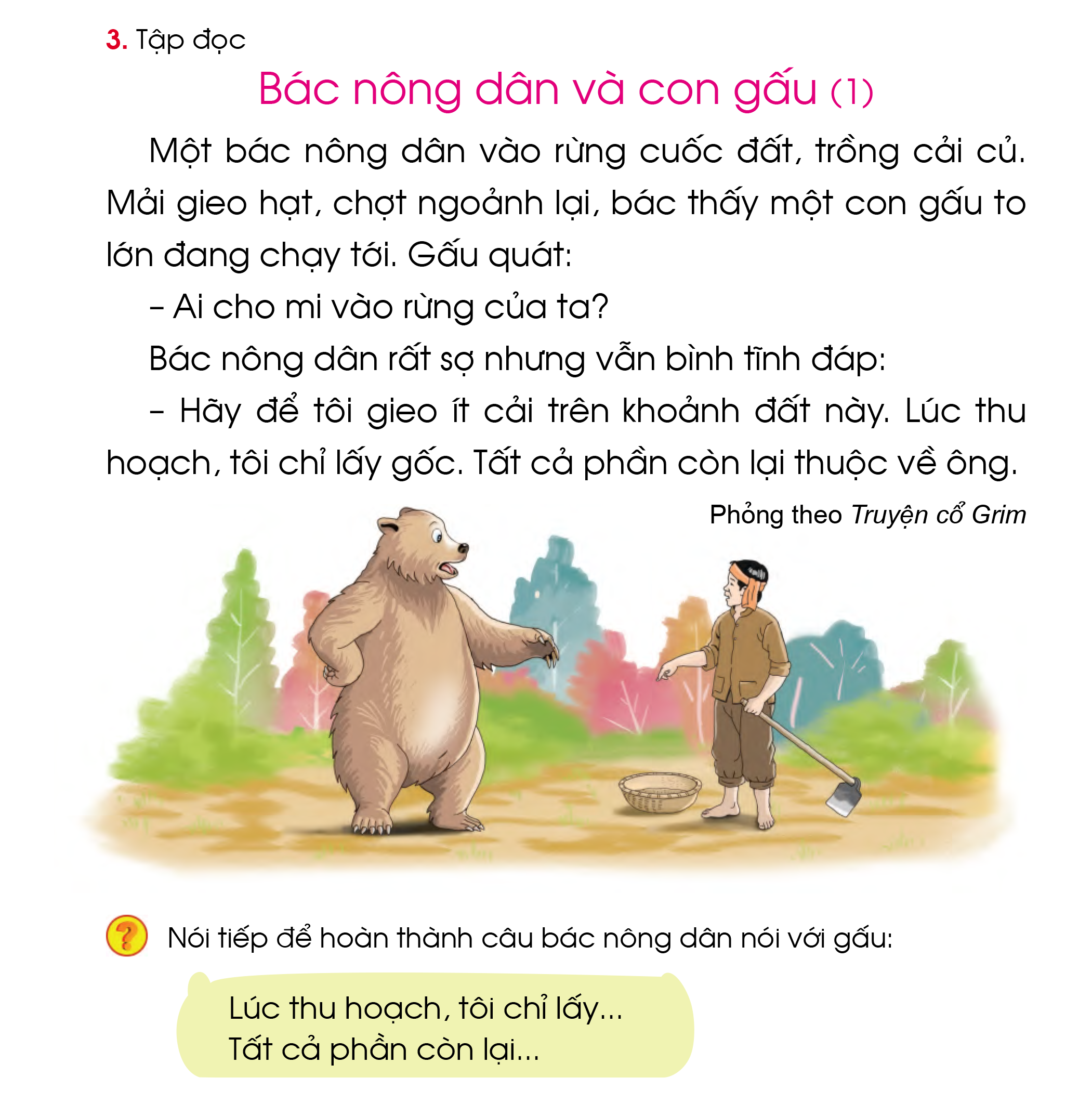 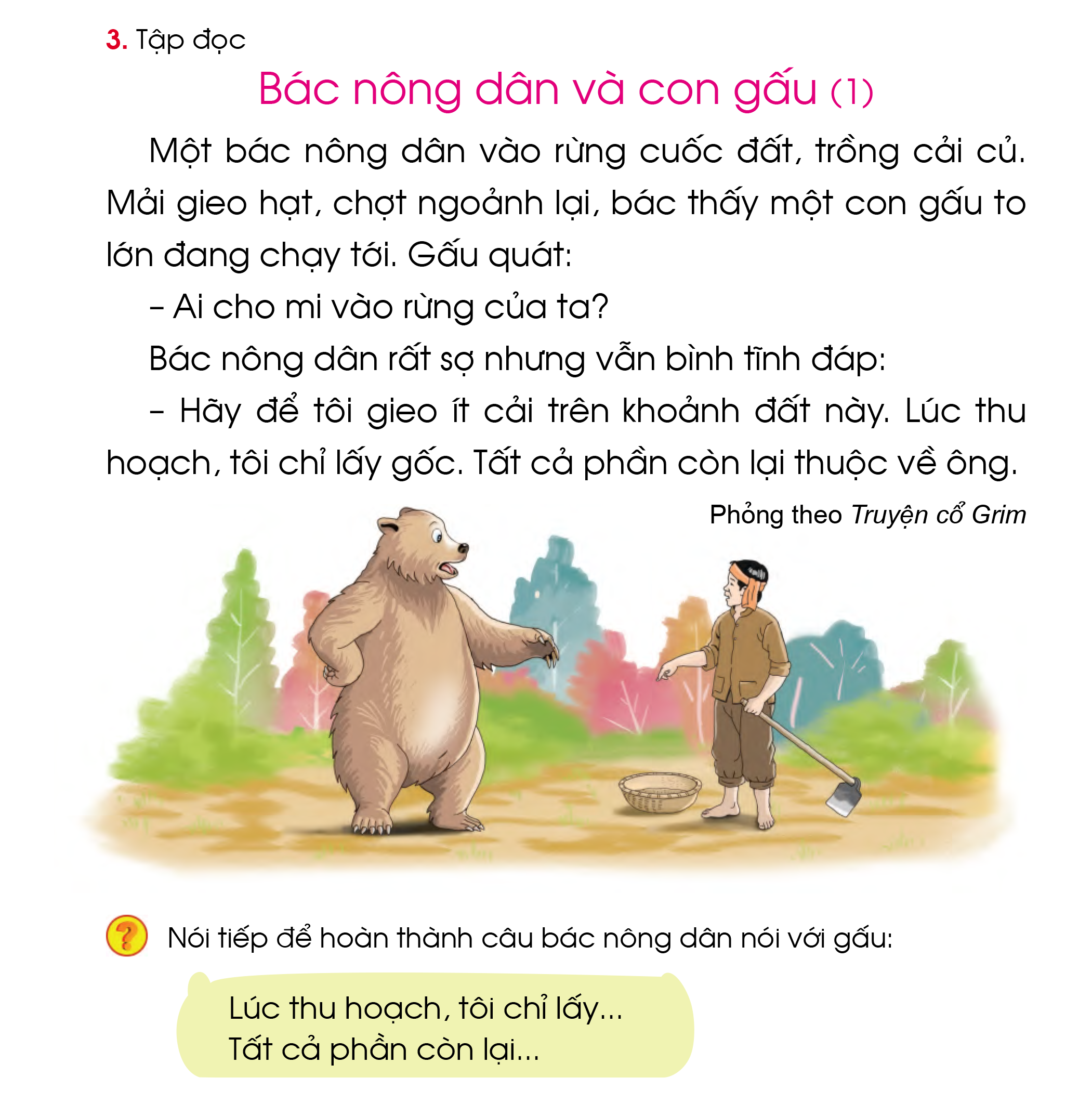 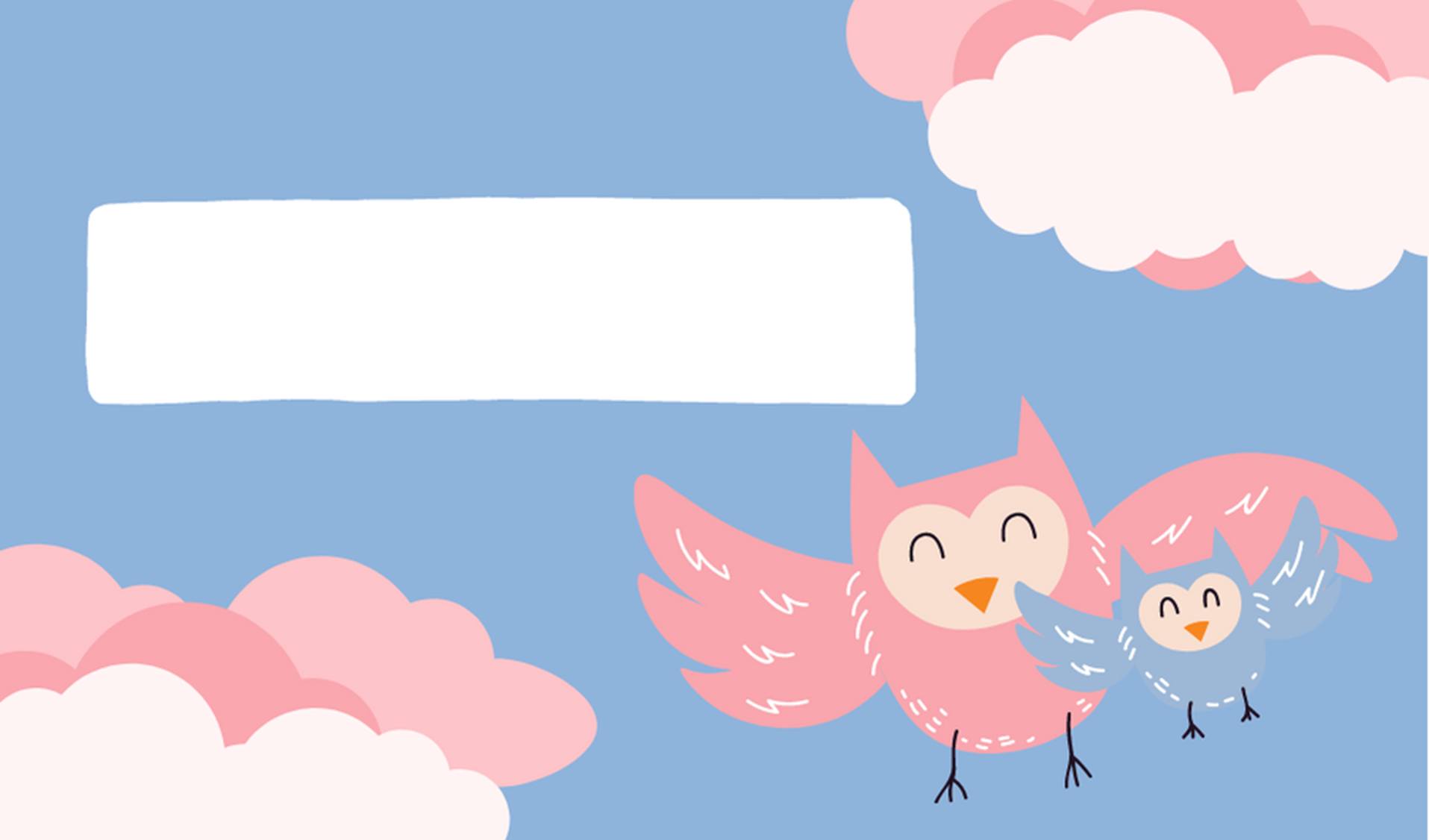 4. TẬP VIẾT
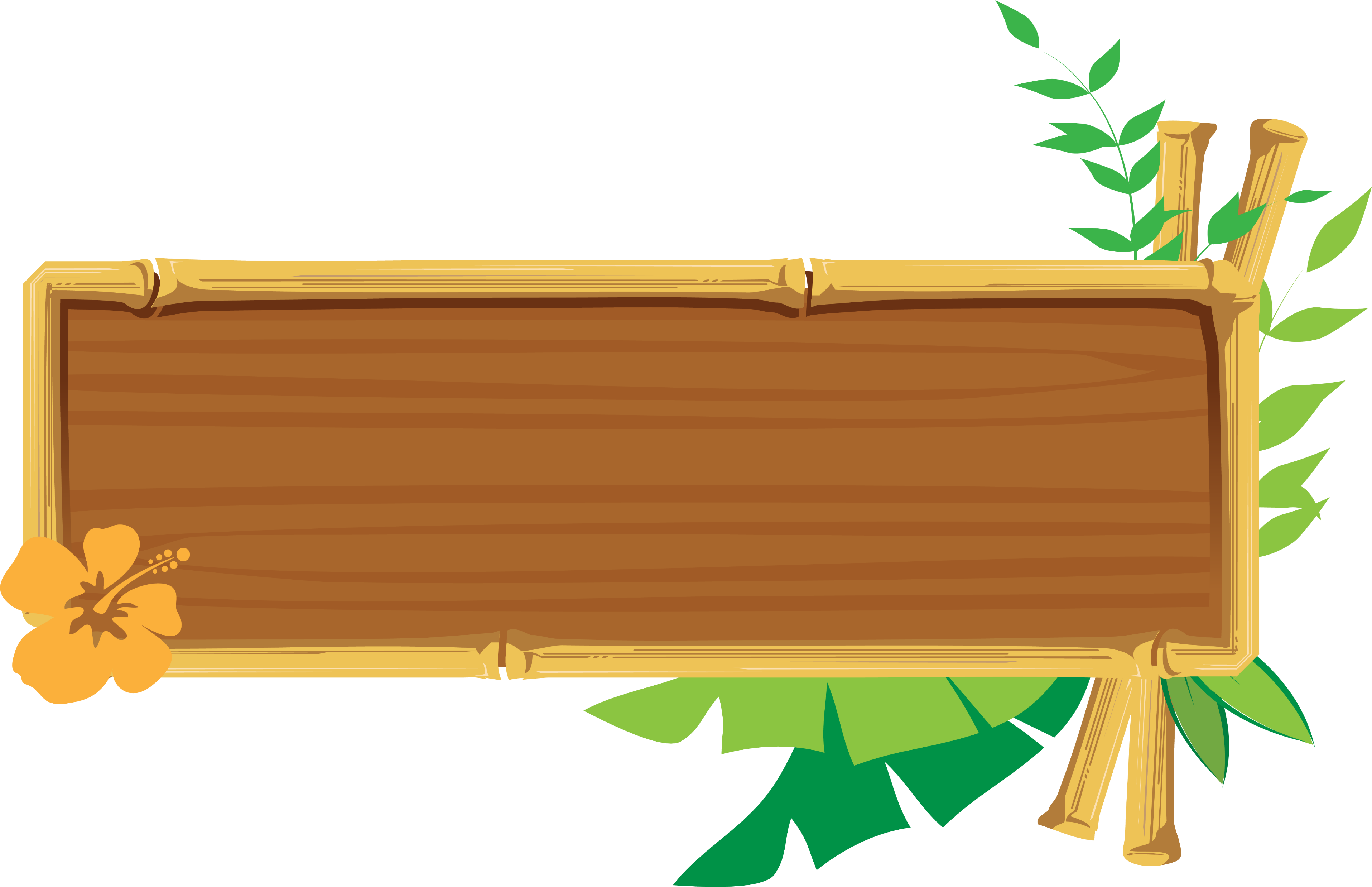 VIẾT BẢNG CON
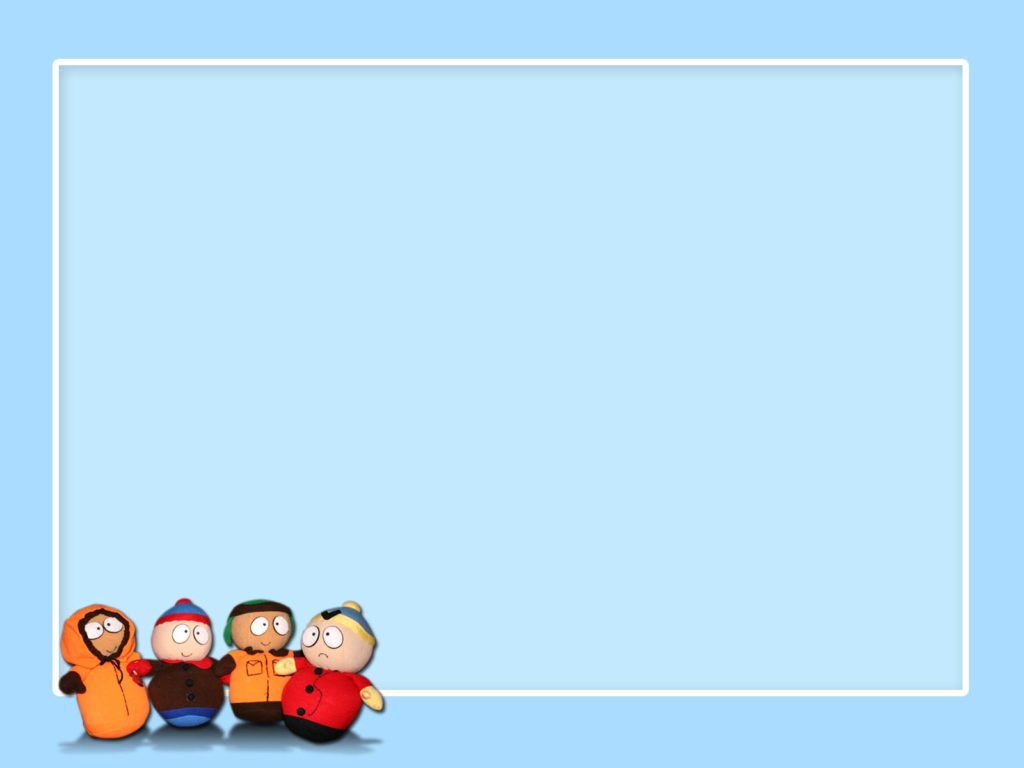 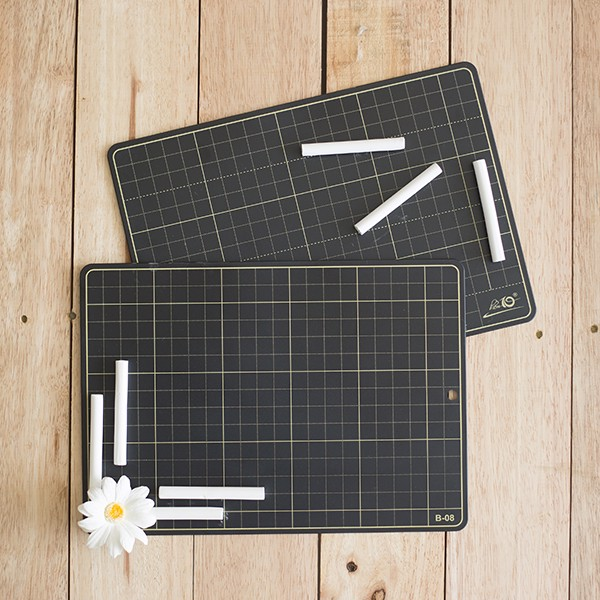 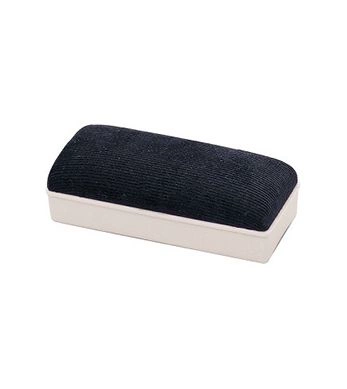 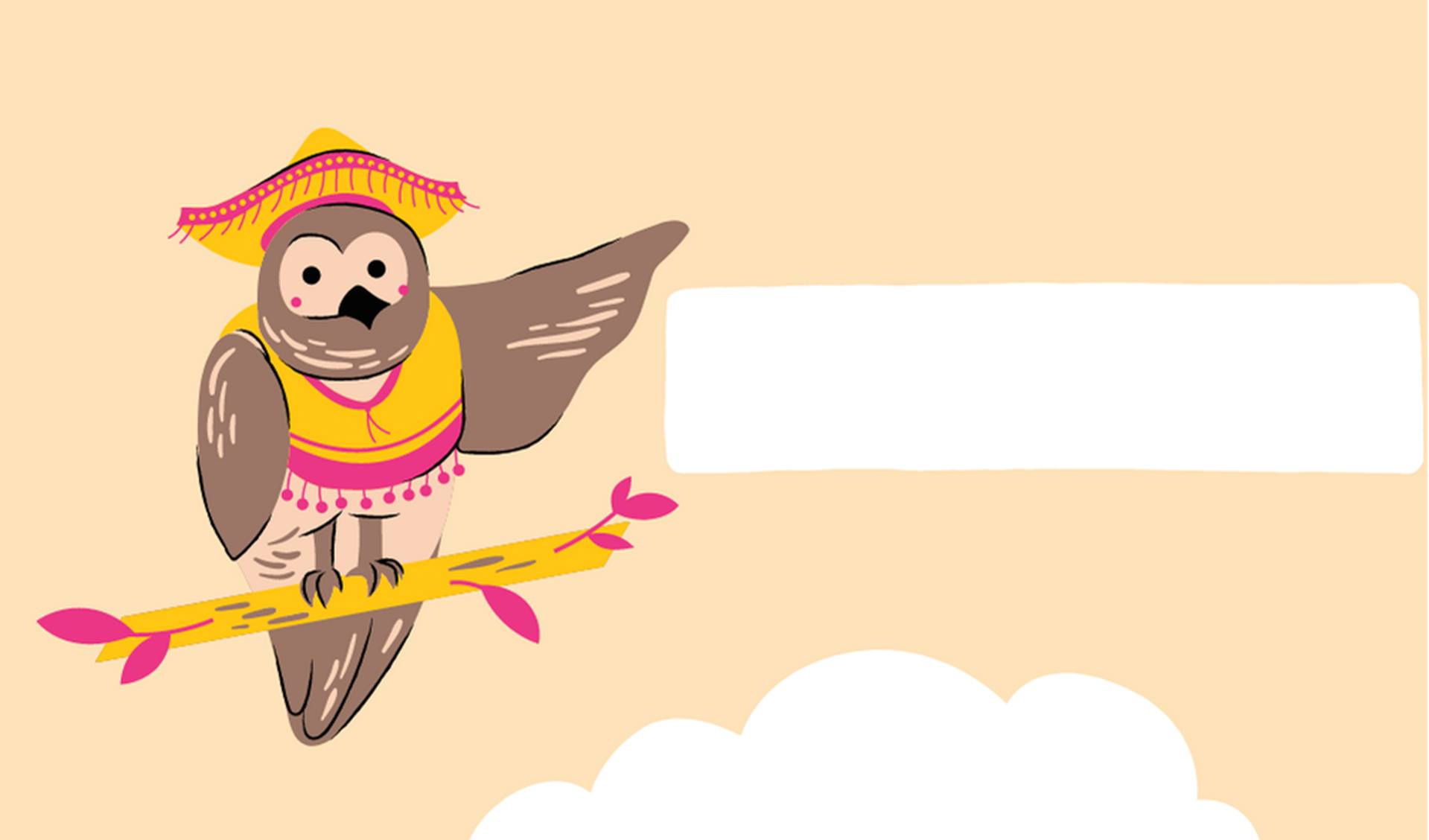 DẶN DÒ